Talking about what isn’t there
Negation before a noun: ne…pas de/d’ (with avoir)
SSC [ch] [revisited]
Y7 French
Term 3.1 - Week 5 - Lesson 57
Kirsten Somerville / St James’ Hub / Natalie Finlayson
Artwork by: Chloé Motard

Date updated: 16/08/21
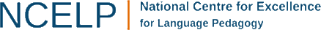 [Speaker Notes: Artwork by Chloé Motard. All additional pictures selected are available under a Creative Commons license, no attribution required.

Learning outcomes (lesson 1):
Revisit SSC [ch]
Introduction of negation with ne [avoir] de + noun including (il y a)
Word frequency (1 is the most frequent word in French): 
7.3.1.5 (introduce) café [1886], cinéma [1623], plage [2693], rue [598], devant [198], derrière [805], entre [55]
7.3.1.2 (revisit) devenir [162], revenir [184], sors [309], sort [309], sortir [309], venir [88], viens [88], vient [88], de2 [2], important [215], algérien [4163], algérienne [4163], Algérie [n/a], Alger [n/a]
7.2.2.2 (revisit) aéroport [2113], étranger [305], hôtel [1774], île [1245], université [1192], États-Unis [n/a], rarement [2535], souvent [287]
Source: Londsale, D., & Le Bras, Y.  (2009). A Frequency Dictionary of French: Core vocabulary for learners London: Routledge.

The frequency rankings for words that occur in this PowerPoint which have been previously introduced in NCELP resources are given in the NCELP SOW and in the resources that first introduced and formally re-visited those words. 
For any other words that occur incidentally in this PowerPoint, frequency rankings will be provided in the notes field wherever possible.]
ch
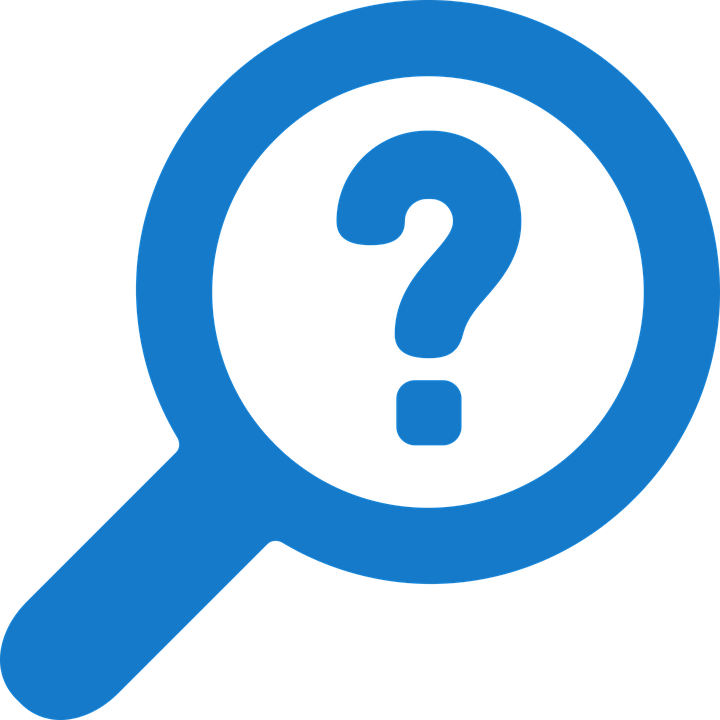 chercher
[Speaker Notes: Timing: 1 minute

Aim: To consolidate SSC [ch]

Procedure:1. Present the letter(s) and say the [ch] sound first, on its own. Students repeat it with you.2. Bring up the word ”chercher” on its own, say it, students repeat it, so that they have the opportunity to focus all of their attention on the connection between the written word and its sound.
3. A possible gesture for this would be to mime looking for something everywhere. 4. Roll back the animations and work through 1-3 again, but this time, dropping your voice completely to listen carefully to the students saying the [ch] sound, pronouncing ”chercher” and, if using, doing the gesture.

Word frequency (1 is the most frequent word in French): 
chercher [336].Source: Londsale, D., & Le Bras, Y. (2009). A Frequency Dictionary of French: Core vocabulary for learners London: Routledge.]
ch
chercher
[Speaker Notes: With sound and no pictures to focus all attention on the sound-symbol correspondence.]
ch
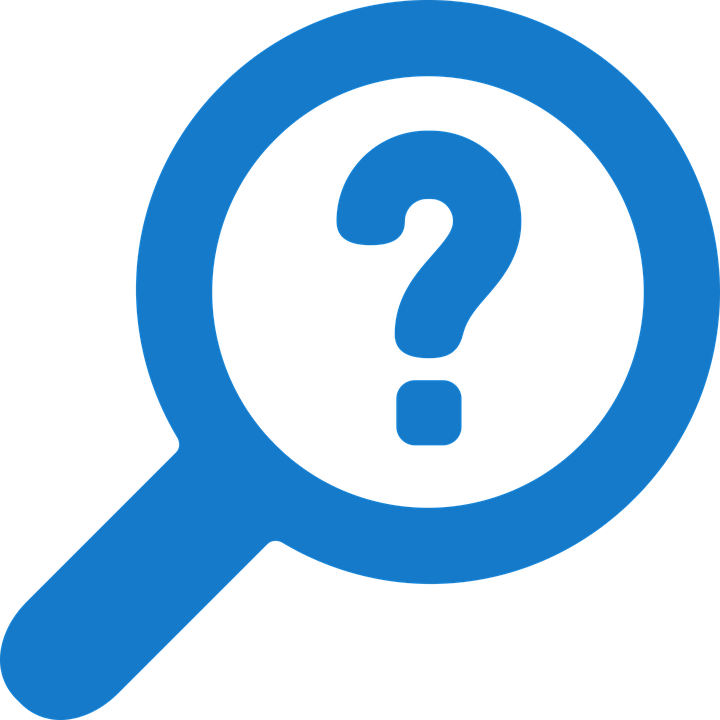 chercher
[Speaker Notes: Without sound to elicit pronunciation (without first hearing the teacher). 

Teacher to elicit pronunciation by asking “Comment dit-on …"]
ch
dimanche
chanter
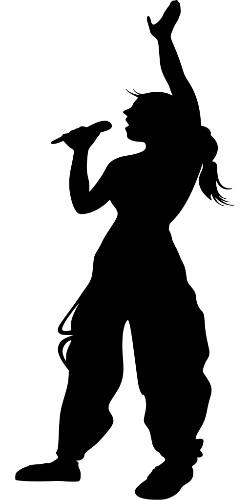 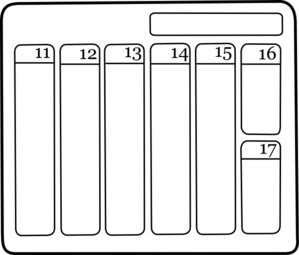 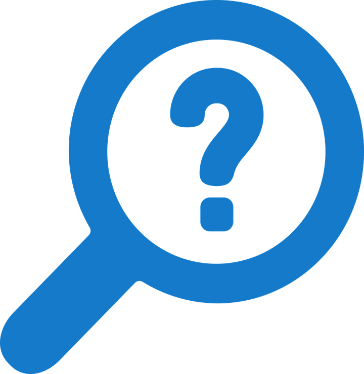 chercher
chat
bouche
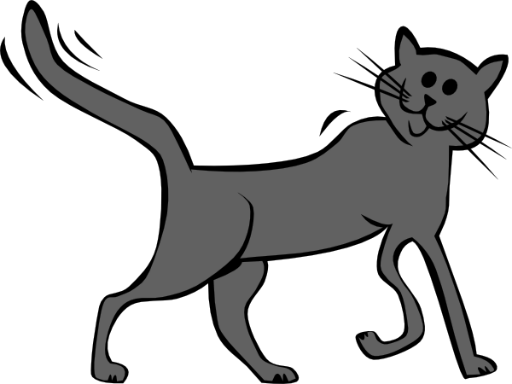 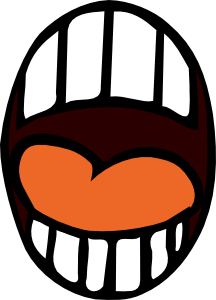 champ
[field]
[Speaker Notes: Timing: 2 minutes

Aim: To consolidate SSC [ch]

Procedure:
1. Introduce and elicit the pronunciation of the individual SSC [ch] and then the source word again ‘chercher’ (with gesture, if using).2. Then present and elicit the pronunciation of the five cluster words.
The cluster words have been chosen for their high-frequency, from a range of word classes, with the SSC (where possible) positioned within a variety of syllables within the words (e.g. initial, 2nd, final etc.). Additionally, we have tried to use words that build cumulatively on previously taught SSCs (see the Phonics Teaching Sequence document) and do not include new SSCs. Where new SSCs are used, they are often consonants which have a similar symbol-sound correspondence in English.
Word frequency (1 is the most frequent word in French): dimanche [1235]; chanter [1820] bouche [1838]; champ [847]; chat [3138]; chercher [336].Source: Londsale, D., & Le Bras, Y. (2009). A Frequency Dictionary of French: Core vocabulary for learners London: Routledge.]
ch
dimanche
chanter
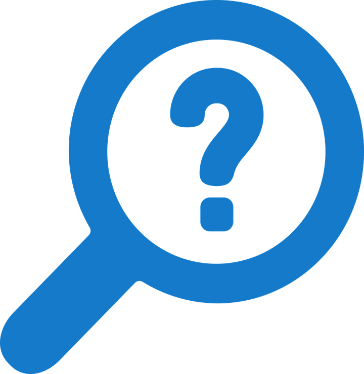 chercher
chat
bouche
champ
[Speaker Notes: With sound and no pictures to focus all attention on the sound-symbol correspondence.]
ch
dimanche
chanter
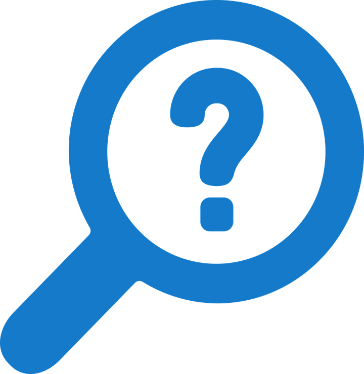 chercher
chat
bouche
champ
[Speaker Notes: Without sound to elicit pronunciation (without first hearing the teacher). 

Teacher to elicit pronunciation by asking “Comment dit-on …"]
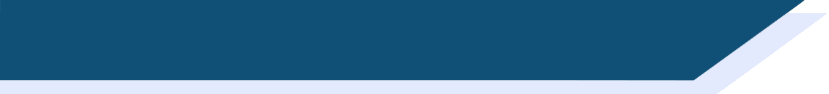 Phonétique
Dis les mots en français. Quelle est la SSC de la semaine ?
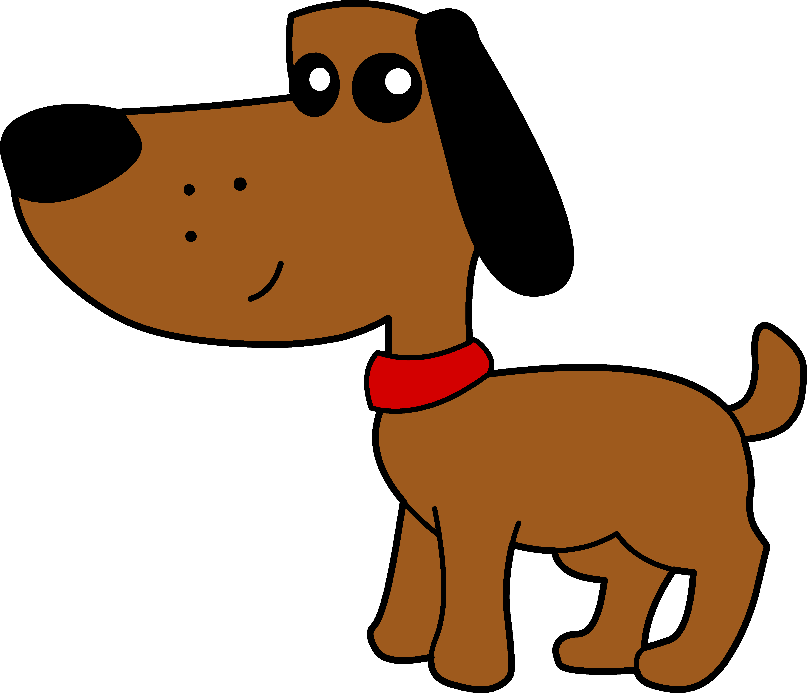 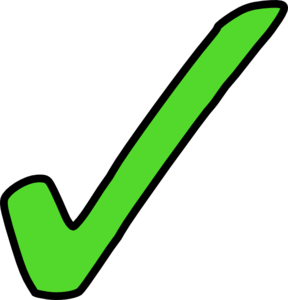 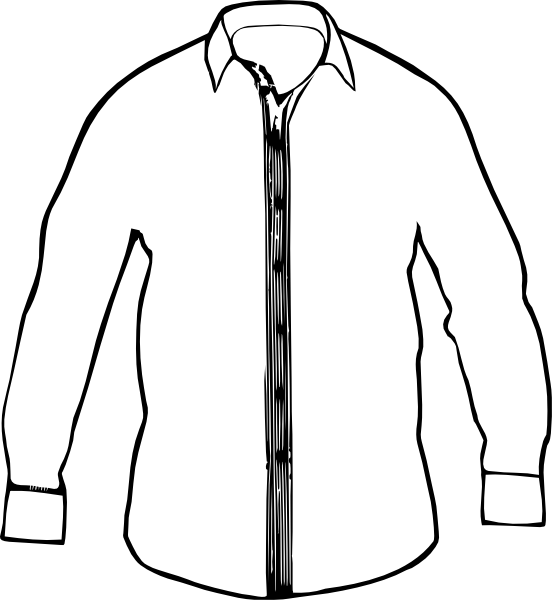 [Speaker Notes: Timing: 1 minute

Aim: To identify a shared SSC from a set of known vocabulary items.

Procedure:
Students work in pairs to say/write the words and identify the shared SSC.
First pair to put hands up have a go – must say all words correctly and work out the sound.
Click the image to play the audio.

Answers:
chien
cocher
chemise]
lire / écouter
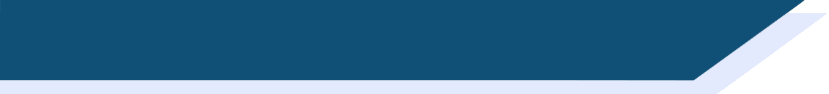 En anglaise et en français
En anglais et en français
different [ch]
different [ch]
same [ch]
same [ch]
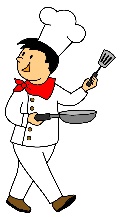 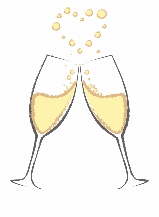 6
1
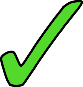 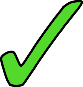 champagne
chef
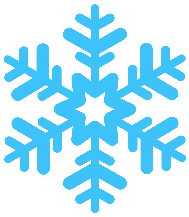 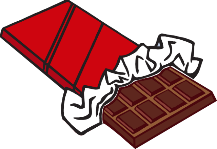 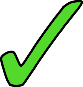 2
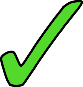 7
chocolat
avalanche
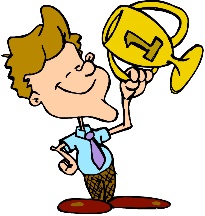 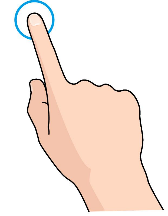 3
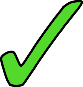 8
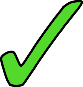 touche
champion
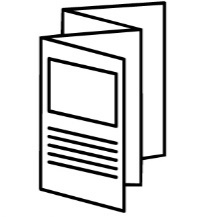 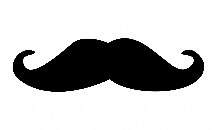 9
4
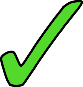 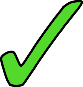 moustache
brochure
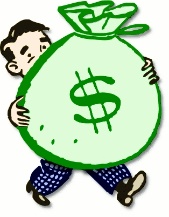 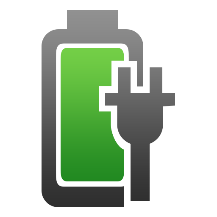 5
10
charge
riche
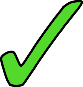 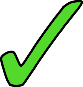 [Speaker Notes: Timing: 5 minutes (6 slides)

Aim: Highlight similarities in and differences between the English and French pronunciation of the SSC [ch]

Procedure:
Students write 1-10 in their exercise books and decide whether they think SSC [ch] will sound the same as in English, or different from the English.
Click on the numbers to listen to the words. Students check their answers.
Teachers to highlight that, where the sound is ‘sh’ in English, these words are “borrowed” from French (chef, brochure, champagne, moustache).

TRANSCRIPT:
chef
avalanche
touche
brochure
charge
champagne
chocolat
champion
moustache
riche

Frequency rankings (1 is the most frequent word in French): 
avalanche [4426], brochure [>5000], champagne [>5000], champion [2443], charge [849], chef [386], chocolat [4556], moustache [>5000], riche [599], touche [3775]
Source: Londsale, D., & Le Bras, Y.  (2009). A Frequency Dictionary of French: Core vocabulary for learners London: Routledge]
la rue
devenir
lire
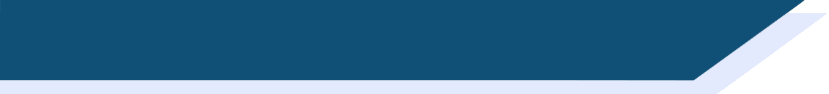 Combien de mots ?
Combien de mots ?
le café
sort
le cinéma
algérien
viens
entre
verb (il/elle)
de
derrière
venir
important
algérienne
sors
sortir
vient
devant
la plage
revenir
[Speaker Notes: Timing: 5 minutes for 6 slides

Aim: Elicit grammatical information about the vocabulary in this week’s new vocabulary set and one revisited set. The activity also practises the question word combien.

Procedure:
Students write down the words that belong to the category displayed (NB: this works best on mini whiteboards, as the difference between the short verb forms cannot be identified aurally). 
A time limit can be set and adjusted to vary the level of challenge. 
Answers to be elicited by asking ‘Il y a combien de mots?’ before holding up the whiteboards. 
Click to highlight the answers in orange.
Elicit English translations.]
la rue
devenir
lire
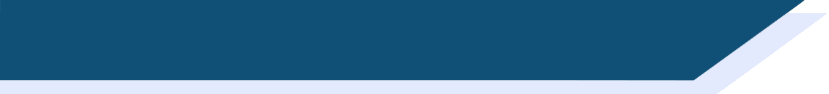 Combien de mots ?
Combien de mots ?
le café
sort
le cinéma
algérien
viens
entre
adjective
de
derrière
venir
important
algérienne
sors
sortir
vient
devant
la plage
revenir
la rue
devenir
lire
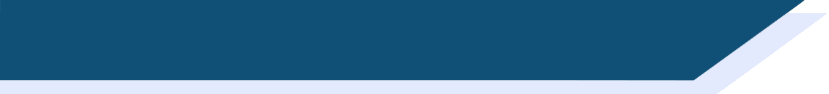 Combien de mots ?
Combien de mots ?
le café
sort
le cinéma
algérien
viens
entre
verb (je/tu)
de
derrière
venir
important
algérienne
sors
sortir
vient
devant
la plage
revenir
la rue
devenir
lire
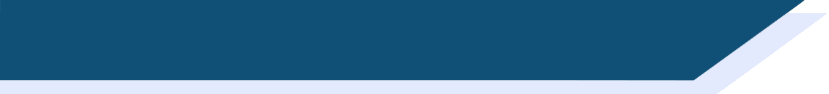 Combien de mots ?
Combien de mots ?
le café
sort
le cinéma
algérien
viens
entre
preposition
de
derrière
venir
important
algérienne
sors
sortir
vient
devant
la plage
revenir
la rue
devenir
lire
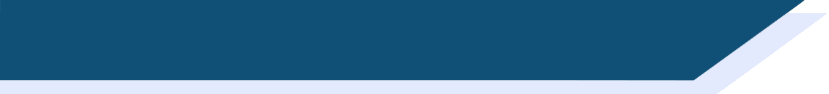 Combien de mots ?
Combien de mots ?
le café
sort
le cinéma
algérien
viens
entre
verb (infinitive)
de
derrière
venir
important
algérienne
sors
sortir
vient
devant
la plage
revenir
la rue
devenir
lire
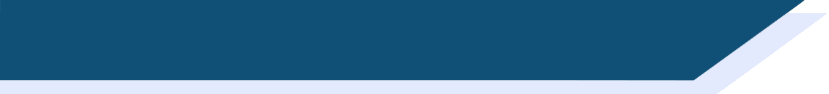 Combien de mots ?
Combien de mots ?
le café
sort
le cinéma
algérien
viens
entre
noun
de
derrière
venir
important
algérienne
sors
sortir
vient
devant
la plage
revenir
la rue
devenir
lire
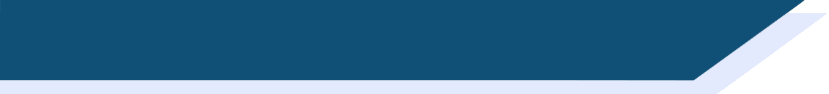 Quelle catégorie ?
Quelle catégorie ?
le café
sort
le cinéma
algérien
viens
entre
adjective
de
derrière
venir
important
algérienne
sors
sortir
vient
devant
la plage
revenir
[Speaker Notes: Timing 2 minutes (for 6 slides)

Aim: Now, students provide the category of the word(s) that are highlighted. The question word quel(le) is also practised.

Procedure:
Students write and/or say the category in English. 
Answers to be elicited by asking ‘En anglais, c’est quelle catégorie ?’.
Click to reveal the category.

The cognate catégorie [1402] has not been taught previously.]
la rue
devenir
lire
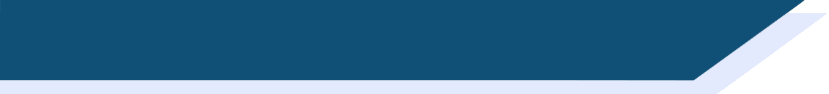 Quelle catégorie ?
Quelle catégorie ?
le café
sort
le cinéma
algérien
viens
entre
verb (je/tu)
de
derrière
venir
important
algérienne
sors
sortir
vient
devant
la plage
revenir
la rue
devenir
lire
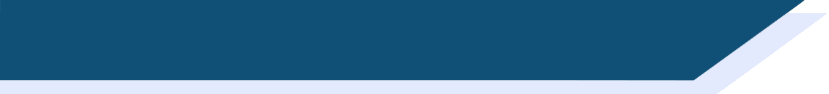 Quelle catégorie ?
Quelle catégorie ?
le café
sort
le cinéma
algérien
viens
entre
verb (infinitive)
de
derrière
venir
important
algérienne
sors
sortir
vient
devant
la plage
revenir
la rue
devenir
lire
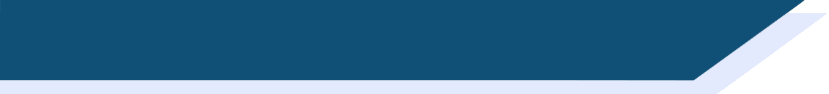 Quelle catégorie ?
Quelle catégorie ?
le café
sort
le cinéma
algérien
viens
entre
preposition
de
derrière
venir
important
algérienne
sors
sortir
vient
devant
la plage
revenir
la rue
lire
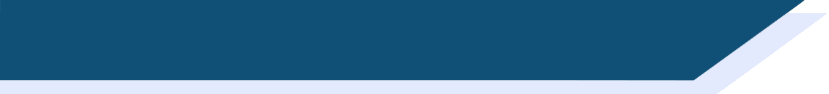 Quelle catégorie ?
Quelle catégorie ?
le café
sort
le cinéma
algérien
viens
entre
verb (il/elle)
de
derrière
venir
important
algérienne
sors
sortir
vient
devant
la plage
la rue
devenir
lire
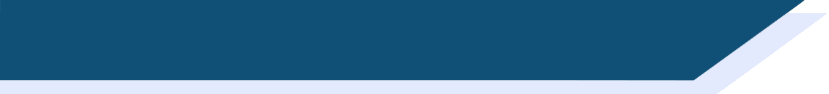 Combien de mots ?
Combien de mots ?
le café
sort
le cinéma
algérien
viens
entre
noun
de
derrière
venir
important
algérienne
sors
sortir
vient
devant
la plage
revenir
lire
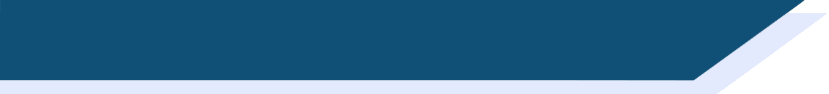 Faire la queue !
Faire la queue !
Complète les phrases:

Charles est ____________ Charlotte.

Charlotte est ____________ Charles et Michel.

Michel est __________ Charlotte.
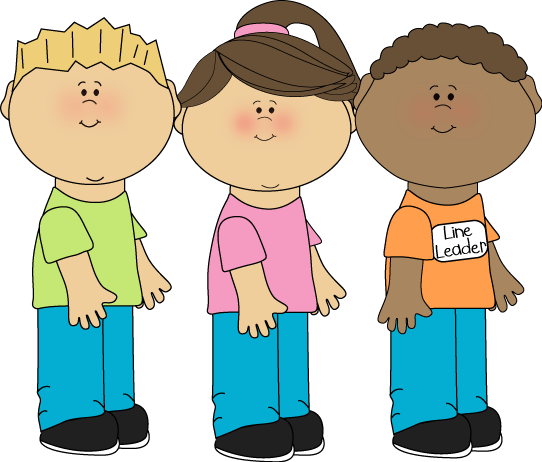 devant
derrière
entre
Charles
Charlotte
Michel
[Speaker Notes: Timing: 1 minute

Aim: To demonstrate the position of these three prepositions in a sentence.

Procedure:
Students write the preposition which completes the sentence.
Answers revealed on clicks.]
grammaire
Saying what you don’t have
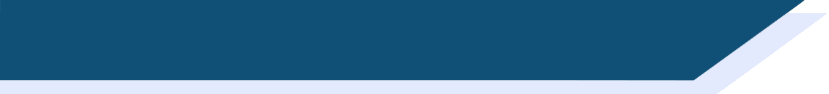 Saying what you don’t have
Un, une and des are indefinite articles
Remember, to say you have something, we use avoir + indefinite article + noun:
J’ai une sœur.
I have a sister.
You have some ideas.
Tu as des idées.
Use de for both singular and plural nouns
Shorten to d’ before a vowel
To say you don’t have something, we use ne…pas with avoir + de + noun:
Je n’ai pas de sœur.
I don’t have a sister.
Tu n’as pas d’idées.
You don’t have any ideas.
[Speaker Notes: Timing: 2 minutes

Aim: introduce the need to change of article from indefinite article to de when forming negative sentences with avoir.]
écouter
Léa au collège
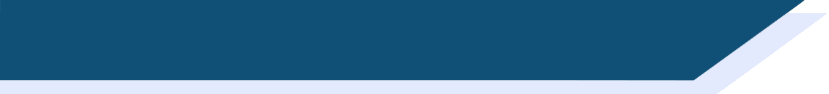 Léa au college
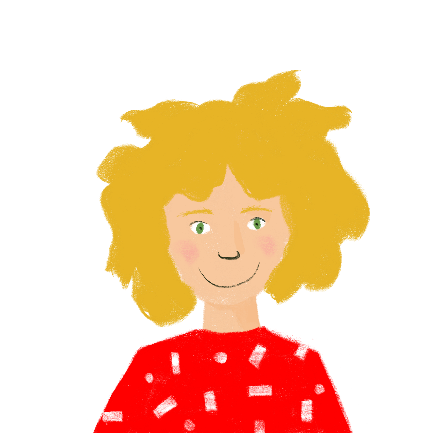 Sophie dit des choses que Léa a, et des choses qu’elle n’a pas.
Écoute les phrases et écris deux listes en français.
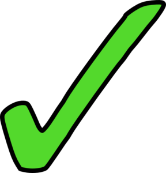 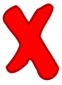 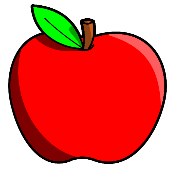 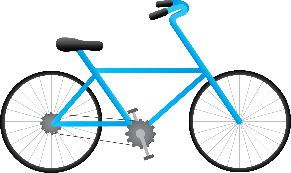 1
5
1 (de vélo)
2 (un livre)
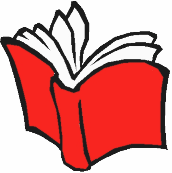 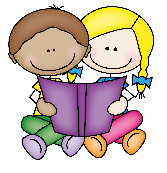 2
6
3 (un portable)
4 (de règle)
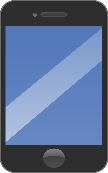 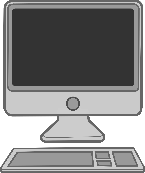 3
7
5 (un fruit)
7. (d’ordinateur)
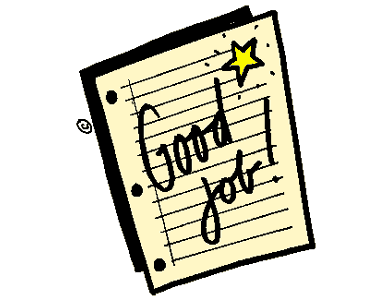 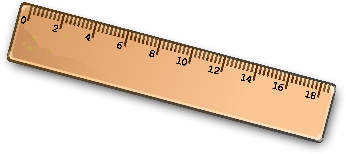 8
4
6 (un partenaire)
8. (de devoirs)
[Speaker Notes: Timing: 5 minutes

Aim: aural recognition of articles and connecting these with meaning (affirmative or negative). Beeps are added before and after the verb to obscure ne… pas, so that the article is the only clue.

Procedure:
1. Students sketch table in their exercise books. 
2. Click on numbers to hear the audio with a/n’a pas obscured.
3. Using their knowledge of un(e) and de in affirmative and negative sentences, they write the number representing the item in the appropriate column.
4. At more advanced levels, students could write the whole word for spelling practice. Alternatively, the pictures could be deleted and the students write the appropriate English words in each column for additional comprehension practice.
5. Teachers to elicit answers as complete sentences (eg. ‘Elle n’a pas de vélo’) to reinforce the form by asking e.g. ‘A-t-elle un vélo?’
6. Answers appear on clicks. Full audio (including a/n’a pas) can be found on the next slide.

Transcript
Elle [beep] de vélo.
Elle [beep] un livre.
Elle [beep] un portable.
Elle [beep] de règle.
Elle [beep] un fruit.
Elle [beep] un partenaire.
Elle [beep] d’ordinateur.
Elle [beep] de devoirs.]
écouter
Léa au collège (réponses)
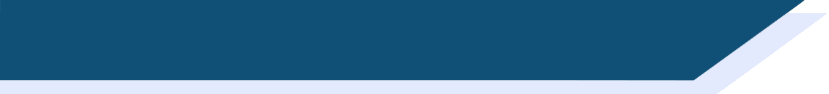 Léa au college (réponses)
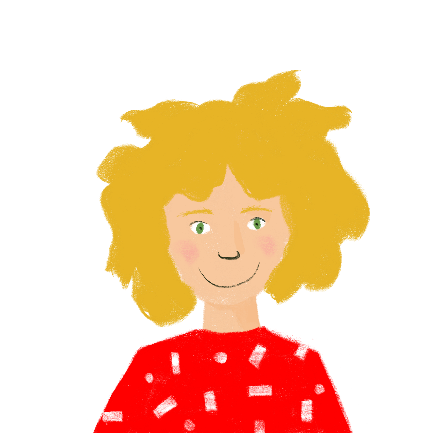 Sophie dit des choses que Léa a, et des choses qu’elle n’a pas.
Écoute les phrases et écris deux listes en français.
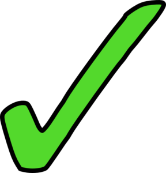 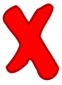 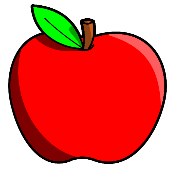 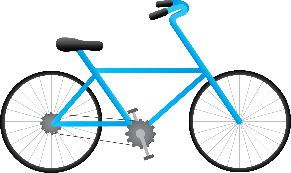 1
5
1 (de vélo)
2 (un livre)
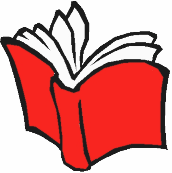 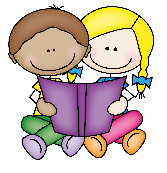 2
6
3 (un portable)
4 (de règle)
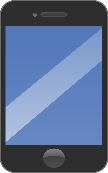 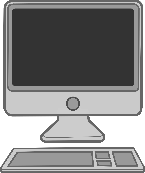 3
7
5 (un fruit)
7. (d’ordinateur)
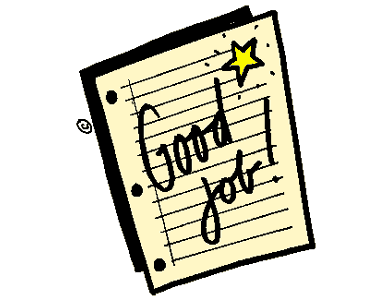 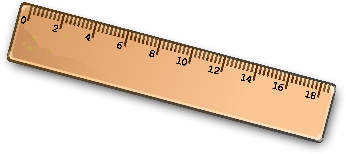 8
4
6 (un partenaire)
8. (de devoirs)
[Speaker Notes: Answers to the activity on the previous slide.

[audio missing – recording in progress]

Transcript:
Elle n’a pas de vélo.
Elle a un livre.
Elle a un portable.
Elle n’a pas de règle.
Elle a un fruit.
Elle a un partenaire.
Elle n’a pas d’ordinateur.
Elle n’a pas de devoirs.]
grammaire
Saying what there is and isn’t
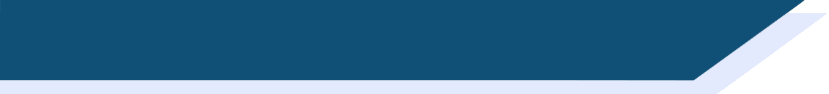 Saying what there is and isn’t
Remember, to say ‘there is/are’ in French, we use il y a + indefinite article or il y a + number + noun:
Il y a un parc.
There is a park.
There are three solutions.
Il y a trois solutions.
Ne goes before y, not before the verb
To say ‘there isn’t/aren’t’, we use il n’y a pas + de + noun:
Il n’y a pas de parc.
There isn’t a park.
Il n’y a pas de solutions.
There aren’t any solutions.
[Speaker Notes: Timing: 2 minutes

Aim: Introduce the negation of il y a.]
lire
Habiter dans le village
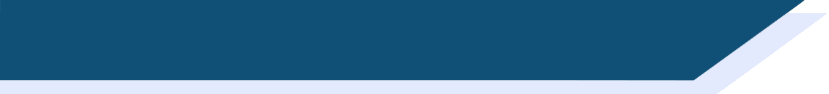 La vie dans un village
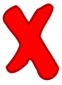 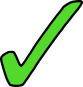 Abdel habite dans une ville, mais il vient d’un village.
Il y a quoi ? Lis l’email et écris deux listes.
>> RE: La vie dans un village en Algérie, c’est comment ?

Salut Amir,

Quand tu es enfant, la vie dans le village est amusant. [1] des rues calmes pour jouer. [2] une plage, et [3] une île aussi. [4] de cinéma, mais j’aime regarder des films à la maison. [5] d’université – c’est pourquoi j’habite à Alger aujourd’hui. Je devient professeur d’anglais. Mais je reviens souvent au village ! Pour les touristes, [6] un café, mais [7] d’hôtel dans le village. [8] d’aéroport. Je fais souvent des voyages en voiture, mais je vais rarement à l’étranger. Une vie dans un village aux États-Unis, c’est ça mon rêve !

Ciao,
Abdel
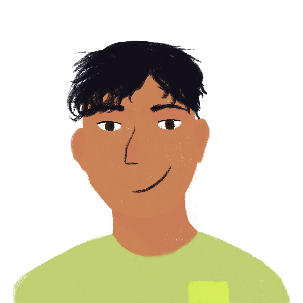 [Speaker Notes: Timing: 5 minutes

Aim: Written recognition of articles and connecting these with meaning (affirmative/negative).

Procedure:
Students copy the table in their exercise books and write the nouns in the correct column.
Answers on next slide.

Frequency rankings (1 is the most frequent word in French): 
village [1295], email [>5000], touriste [2653], adulte [1580], salut [2205], ciao [>5000]
Source: Londsale, D., & Le Bras, Y.  (2009). A Frequency Dictionary of French: Core vocabulary for learners London: Routledge]
lire
Habiter dans le village
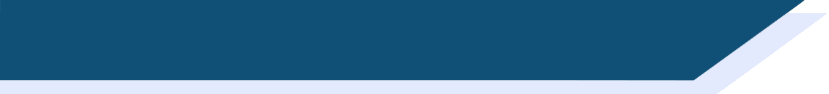 La vie dans un village
Réponses
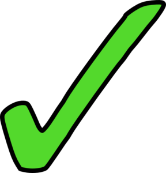 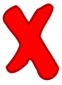 de cinéma
des rues
d’université
une plage
une île
d’hôtel
un café
d’aéroport
[Speaker Notes: Answers to the activity on the previous slide.]
écrire
Habiter dans le village
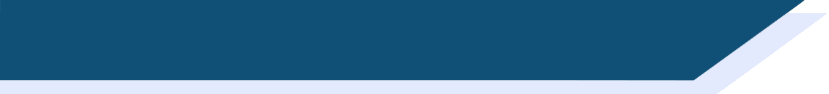 La vie dans un village
Complète les phrases 1-8 en français.
>> RE: La vie dans un village en Algérie, c’est comment ?

Salut Amir,

Quand tu es enfant, la vie dans le village est amusant. [1] des rues calmes pour jouer. [2] une plage, et [3] une île aussi. [4] de cinéma, mais j’aime regarder des films à la maison. [5] d’université – c’est pourquoi j’habite à Alger aujourd’hui. Je devient professeur d’anglais. Mais je reviens souvent au village ! Pour les touristes, [6] un café, mais [7] d’hôtel dans le village. [8] d’aéroport. Je fais souvent des voyages en voiture, mais je vais rarement à l’étranger. Une vie dans un village aux États-Unis, c’est ça mon rêve !

Ciao,
Abdel
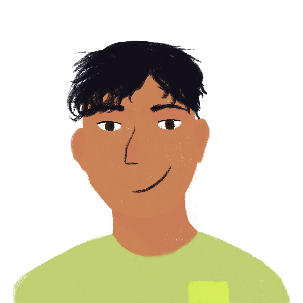 [Speaker Notes: Timing: 5 minutes

Aim: written production of affirmative and negative forms of il y a.

Procedure:
Students write 1-8 and il y a or il n’y a pas.
Answers on next slide]
lire
Habiter dans le village
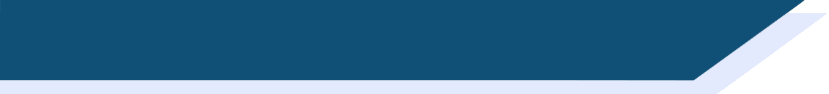 La vie dans un village
Écris l’email en anglais.
>> RE: Habiter dans un village en Algérie, c’est comment ?

Salut Amir,

Quand tu es enfant, la vie dans le village est amusant. Il y a des rues calmes pour jouer. Il y a une plage, et il y a une île aussi. Il n’y a pas de cinéma, mais j’aime regarder des films à la maison. Il n’y a pas d’université – c’est pourquoi j’habite à Alger aujourd’hui. Je devient professeur d’anglais. Mais je reviens souvent au village ! Pour les touristes, il y a un café, mais il n’y a pas d’hôtel dans le village. Il n’y a pas d’aéroport. Je fais souvent des voyages en voiture, mais je vais rarement à l’étranger. Une vie dans un village aux États-Unis, c’est ça mon rêve !

Ciao,
Abdel
Réponses
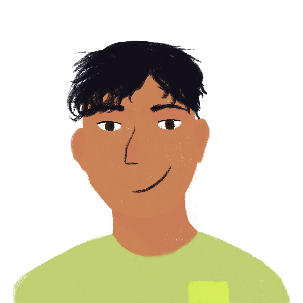 [Speaker Notes: Answers to activity on previous slide.

OPTIONAL EXTRA (could be set for homework)

Timing: 10 minutes

Aim: L2-L1 translation.

Procedure:
Students translate the email into English (suggested translation provided on the next slide). 
The translation task could be set as additional written homework if time is short.]
lire
Living in the village
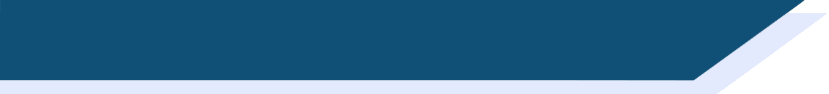 Life in a village
>> RE: What’s life like in a village in Algeria?

Hi Amir,

When you’re a child, life in the village is fun. There are quiet streets to play in. There’s a beach, and there’s an island too. There isn’t a cinema, but I like watching films at home. There isn’t a university – that’s why I live in Algiers these days. I’m becoming an English teacher. But I often come back to the village! For tourists, there’s a café, but there isn’t a hotel in the village. There isn’t an airport. I often go on trips by car, but I rarely go abroad. A life in a village in the USA, that’s my dream!

Ciao,
Abdel
In English
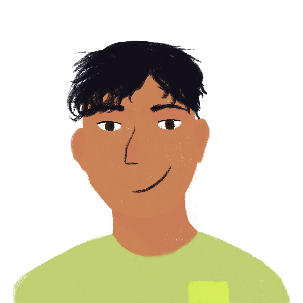 [Speaker Notes: Suggested translation (teacher to make clear to students that there are many possible variations, and to elicit possible alternatives).

Attention can be drawn to the French stylistic convention of repeating the subject in eg. ‘habiter dans le village, c’est…’ and ‘c’est ça mon rêve’. Note also the suggested freer translation of ‘these days’ for aujourd’hui.]
parler
Parle en français !
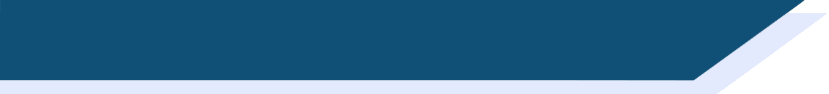 Parle en français !
Exemple:

A: Il y a une poste ici ?
B: Oui, il y a une poste entre le magasin et le parc.
A: Il y a une rue Moulin ici ?
B: Non, il n’y a pas de rue Moulin.
Tu arrives dans une ville à l’étranger.
Fais des questions et parle avec un(e) partenaire.
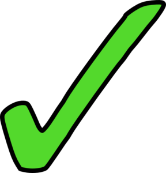 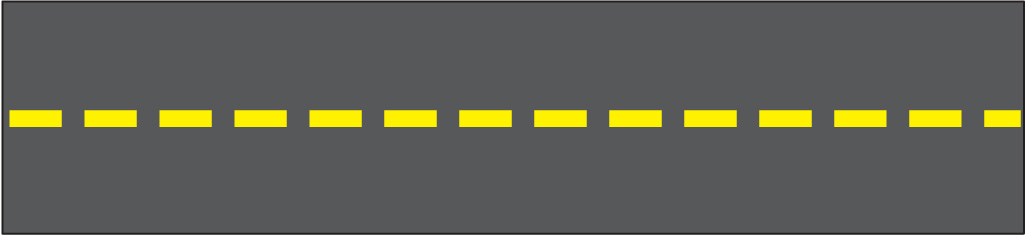 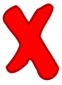 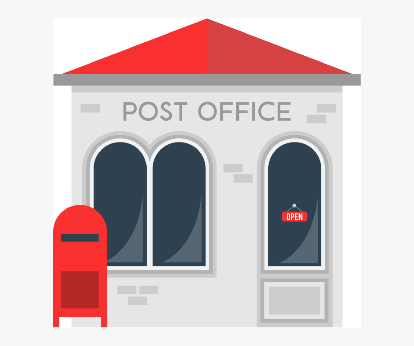 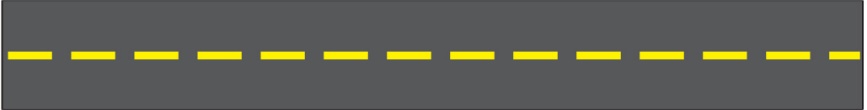 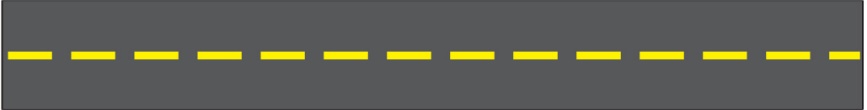 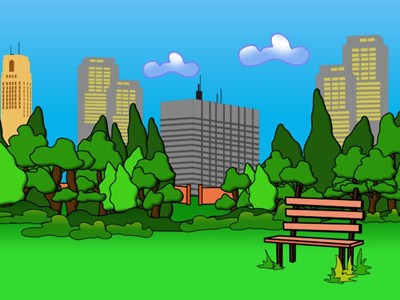 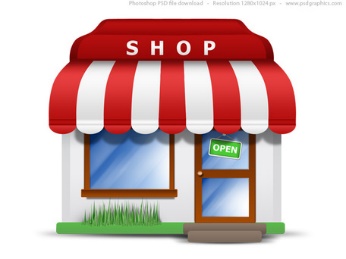 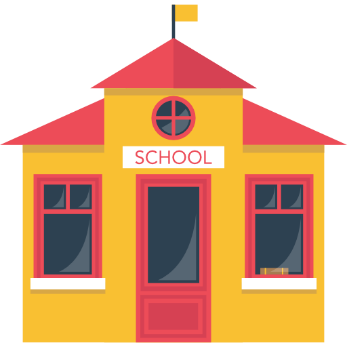 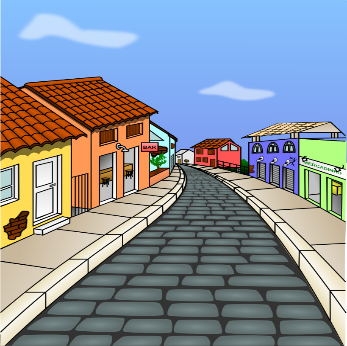 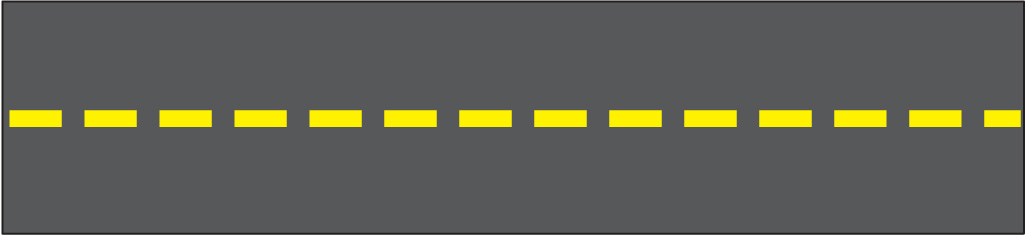 MOULIN
[Speaker Notes: In-class version (NB: a self-study version of this activity can be found on slides 37-39).

Timing: 12 minutes

Aim: Oral production of affirmative and negative sentences with avoir + noun, and this week’s new vocabulary.

Procedure:
1. Use this slide to model the task.
2. Tell students they will work in pairs to ask and answer questions about different towns, using the role cards provided (slides 33-36).
3. Either print the rolecards (we four role cards per page) or have students sketch the grids on slides 33 and 35.
4. Display the slide with the map. Partner B faces the board, partner A turns away from the board.
5. Partner A asks questions with il y a about the places on their rolecard using il y a with raised intonation.
6. Partner B responds with an affirmative sentence or a negative sentence, taking care to use the correct article. For affirmative sentences, partner B gives more information using prepositions.
7. Partners swap roles and repeat steps 5 and 6.]
parler
Partenaire A : questions
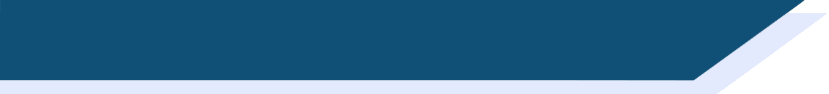 Partenaire A : questions
Fais des questions et parle avec un ou une partenaire.
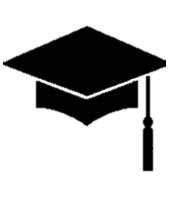 parler
Partenaire A : réponses
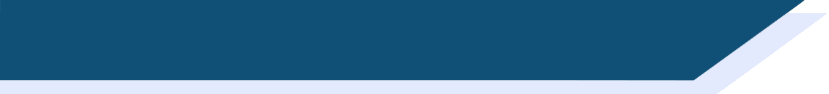 Partenaire B
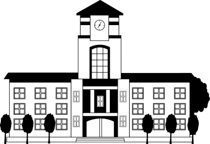 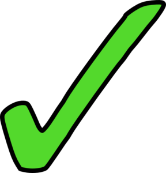 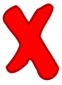 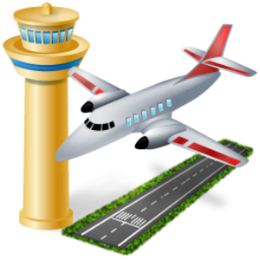 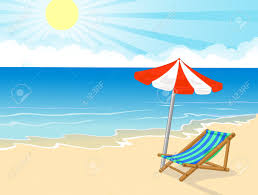 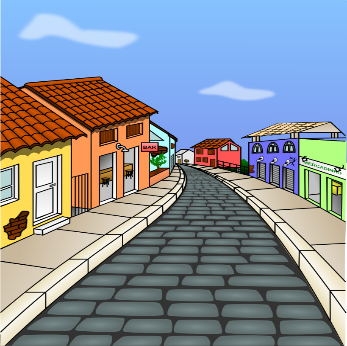 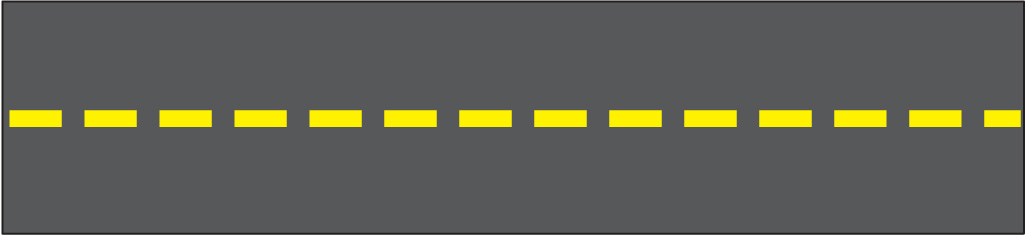 VICTOR HUGO
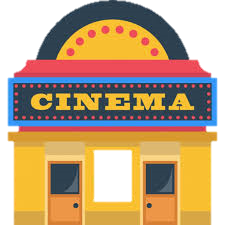 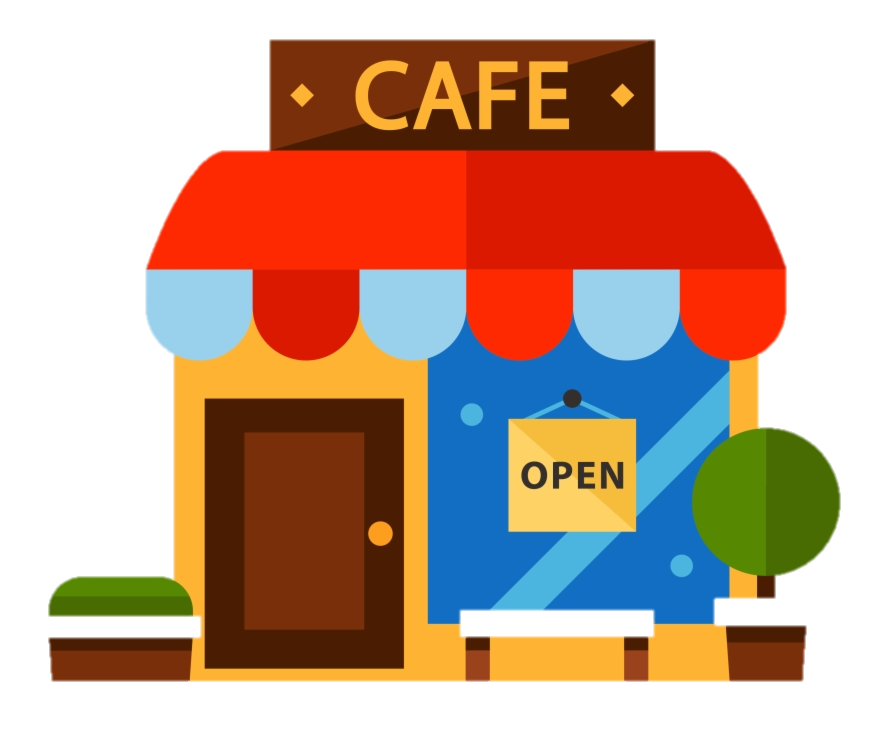 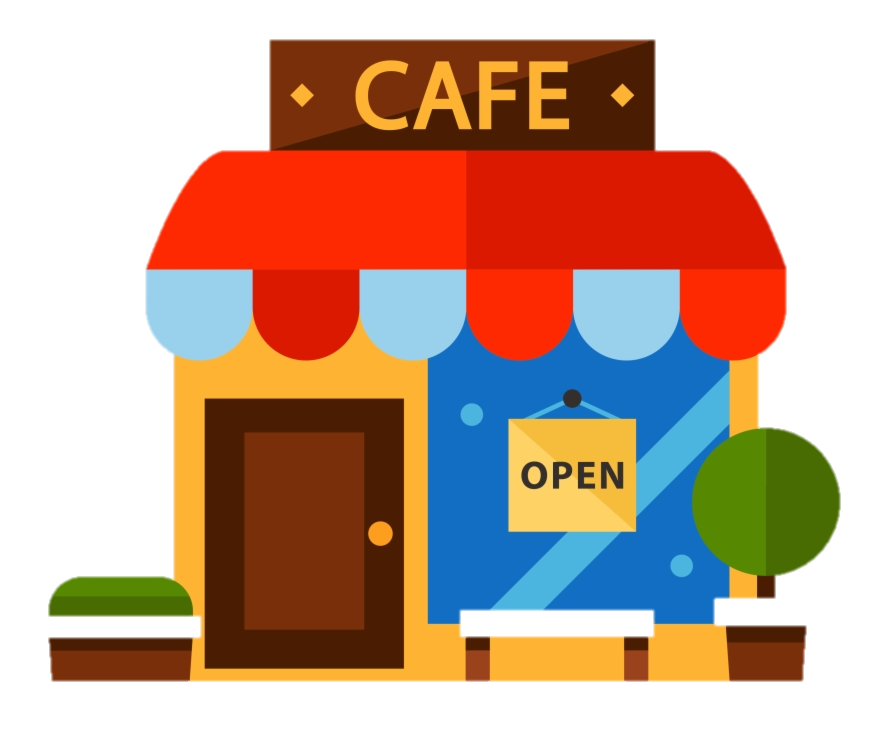 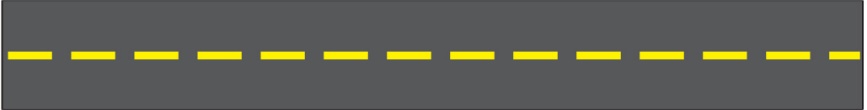 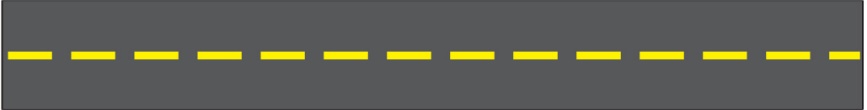 chez Alain
chez Clara
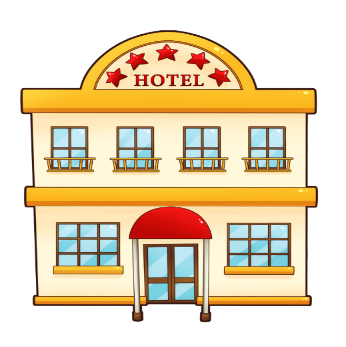 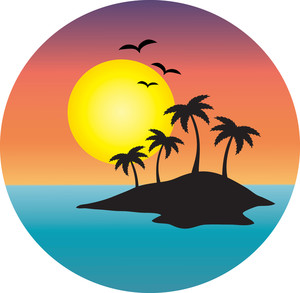 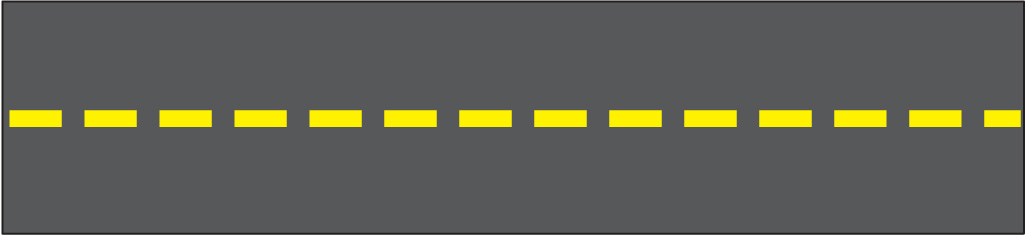 parler
Partenaire B : questions
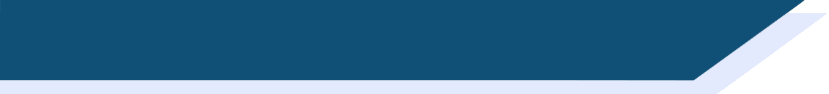 Partenaire B : questions
Fais des questions et parle avec un ou une partenaire.
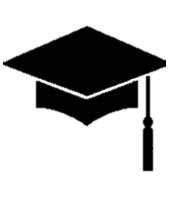 parler
Partenaire B : réponses
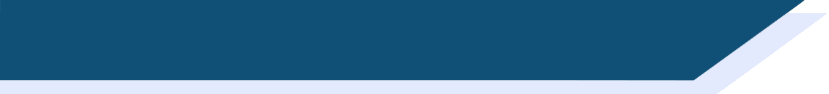 Partenaire A
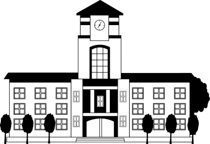 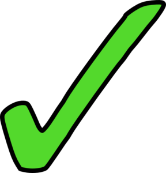 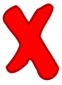 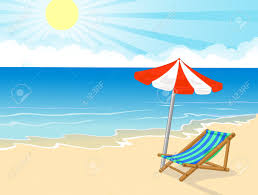 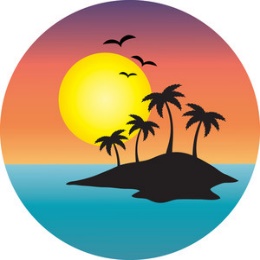 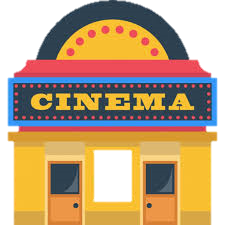 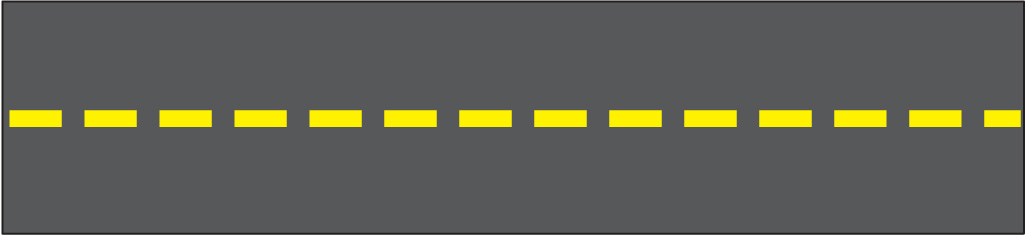 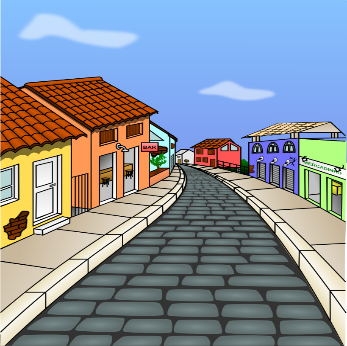 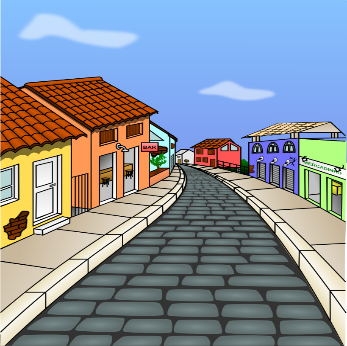 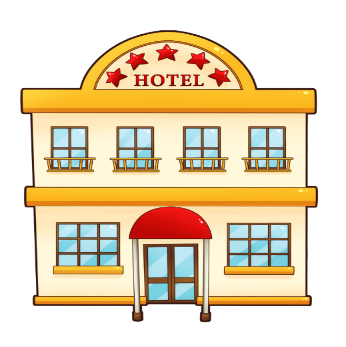 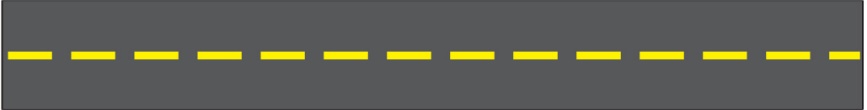 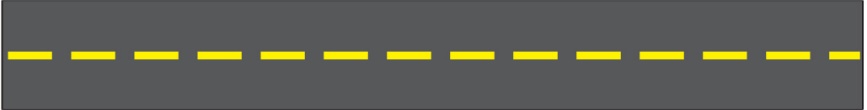 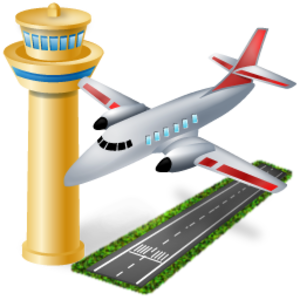 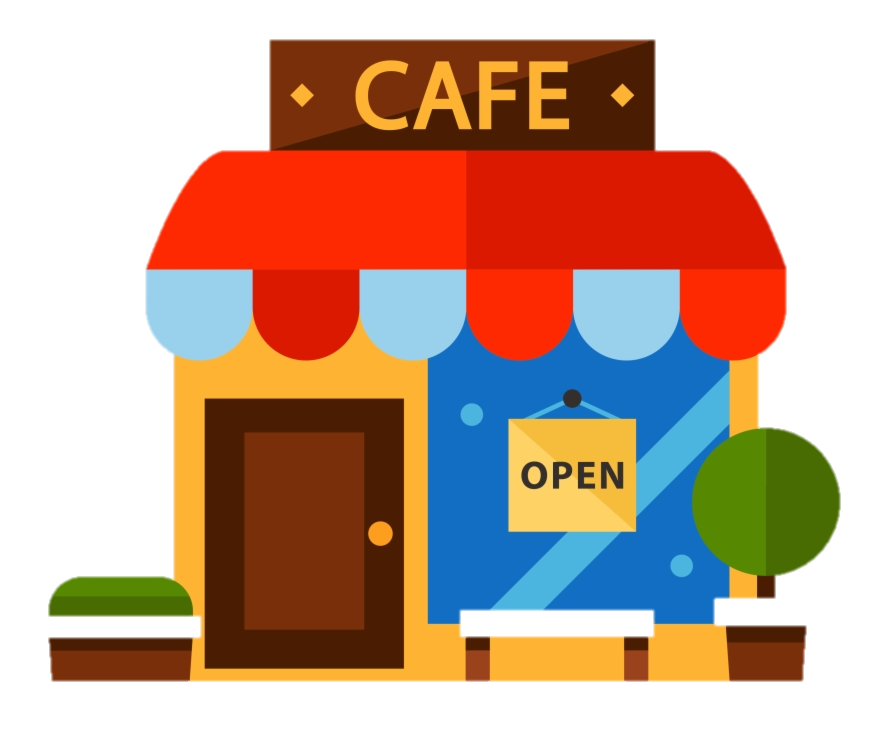 PASTEUR
JAURÈS
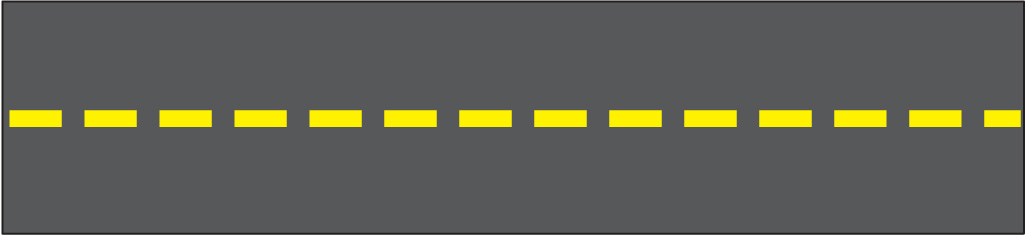 parler
Parle en français !
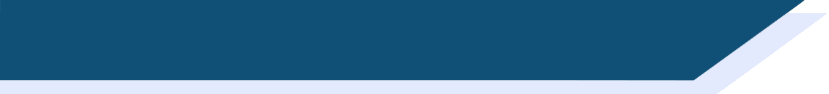 Parle en français !
Exemple:

A: Il y a une poste ici ?
B: Oui, il y a une poste entre le magasin et le parc.
A: Il y a une rue Moulin ici ?
B: Non, il n’y a pas de rue Moulin.
Tu arrives dans une ville à l’étranger.
Fais des questions et parle avec un(e) partenaire.
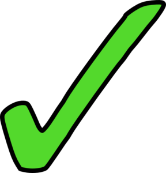 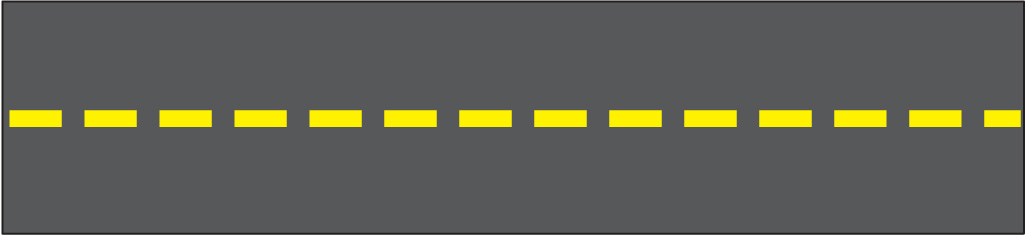 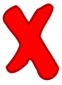 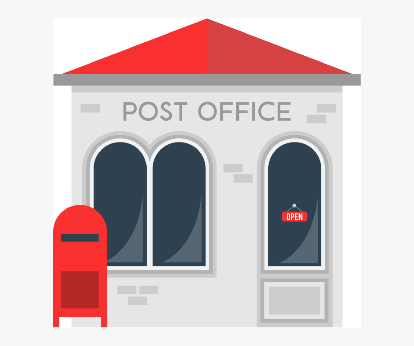 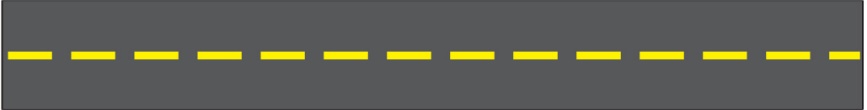 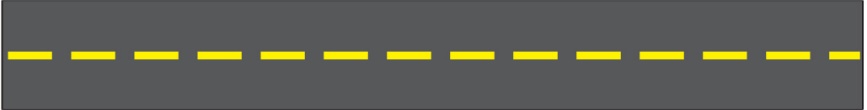 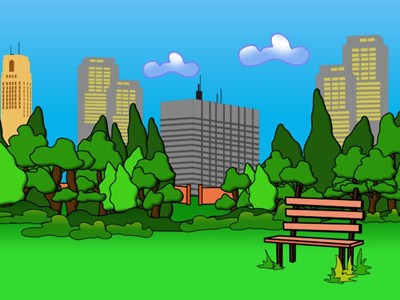 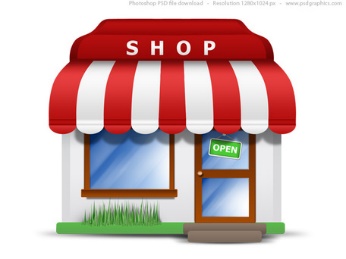 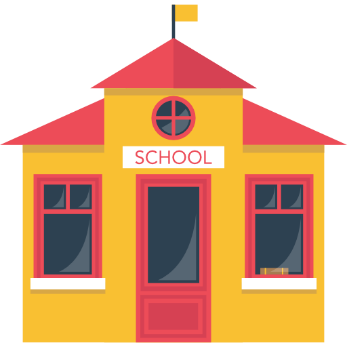 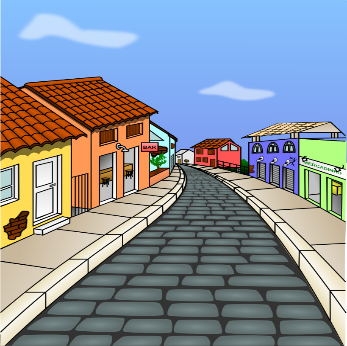 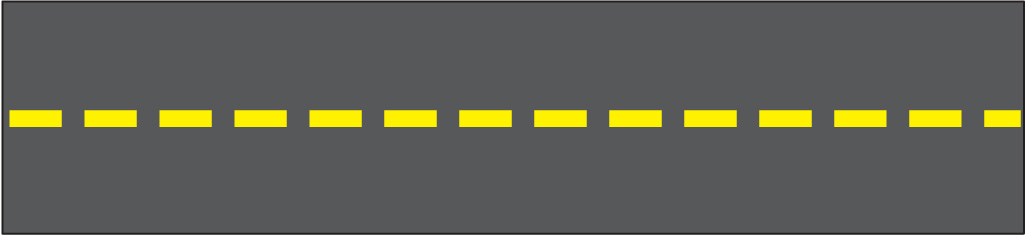 MOULIN
[Speaker Notes: Self-study version (NB: an in-class version of this activity can be found on slides 32-36).

Timing: 10 minutes

Procedure:
Students listen to the questions and say their answers using the role card on slide 38.
They check their answers on slide 39.]
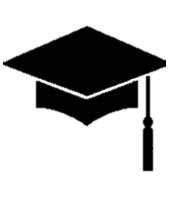 parler
Parle en français !
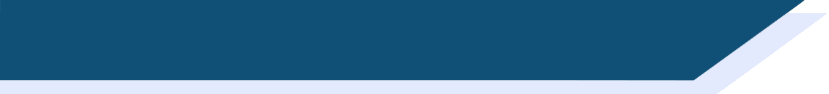 Parle en français !
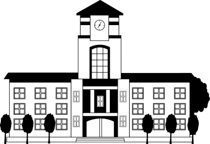 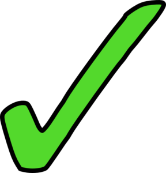 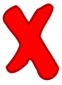 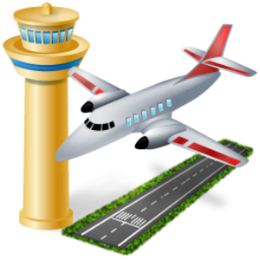 1
2
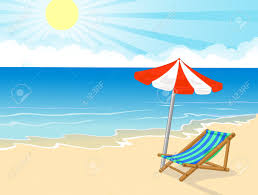 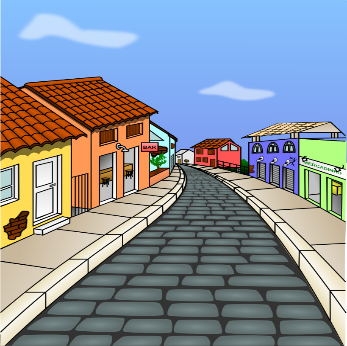 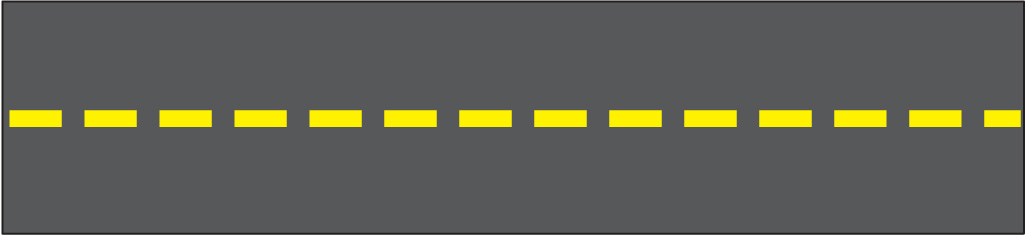 3
4
VICTOR HUGO
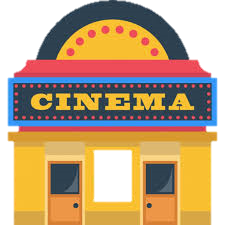 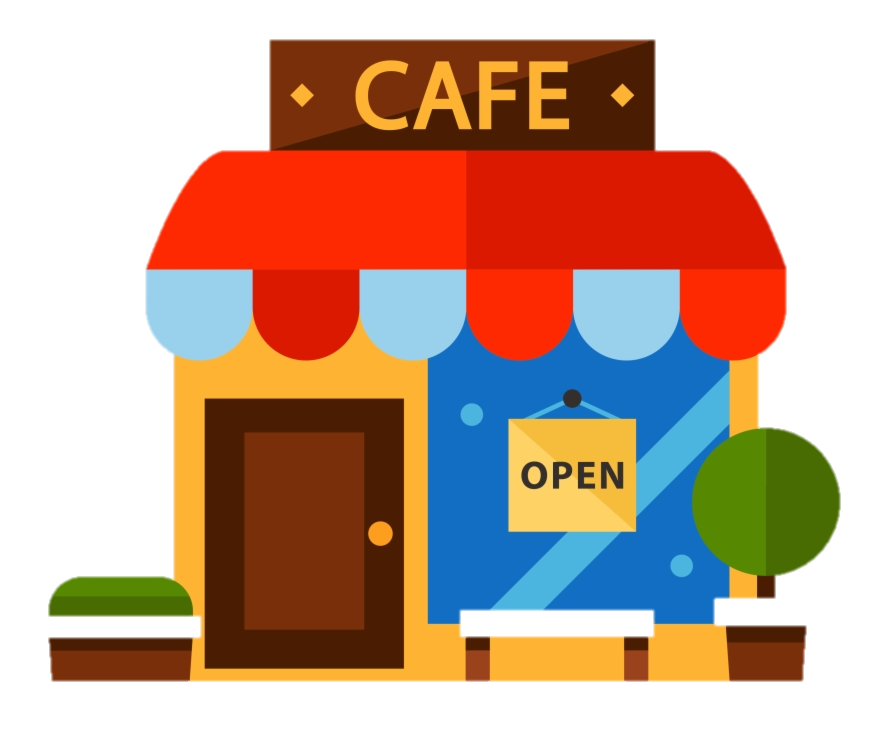 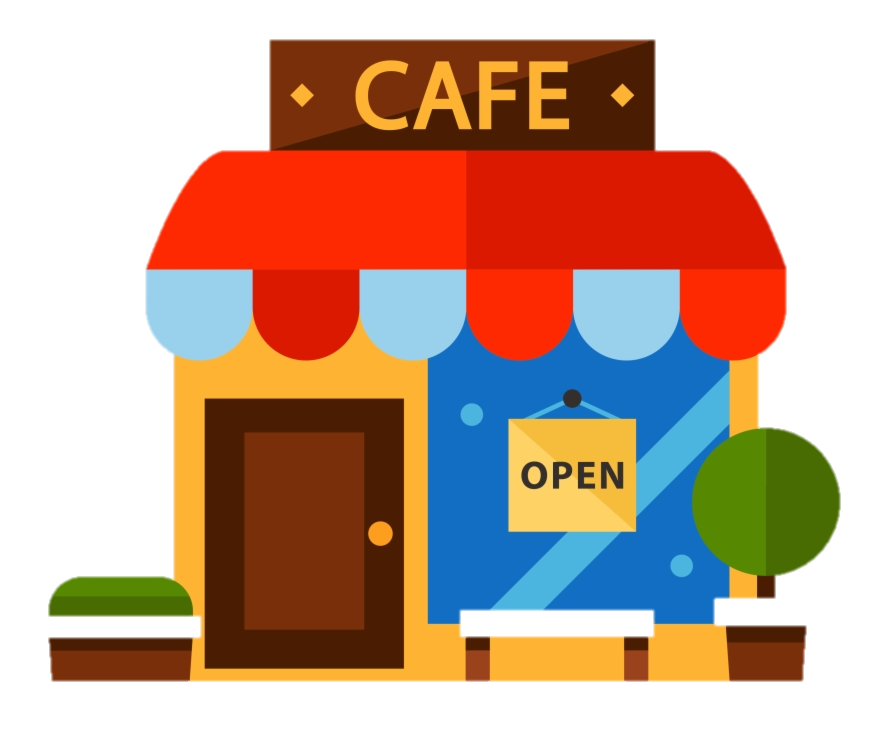 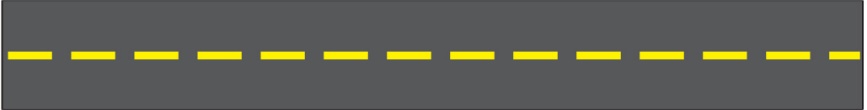 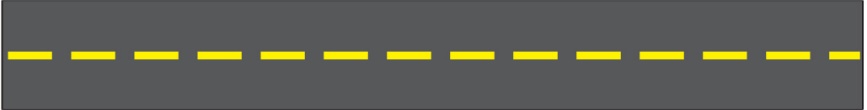 chez Alain
chez Clara
5
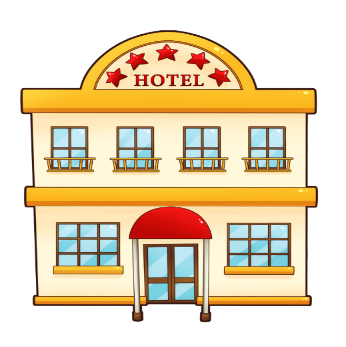 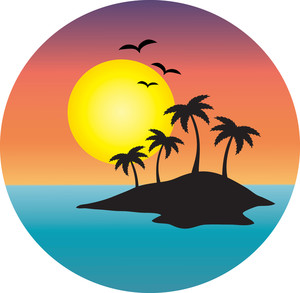 6
7
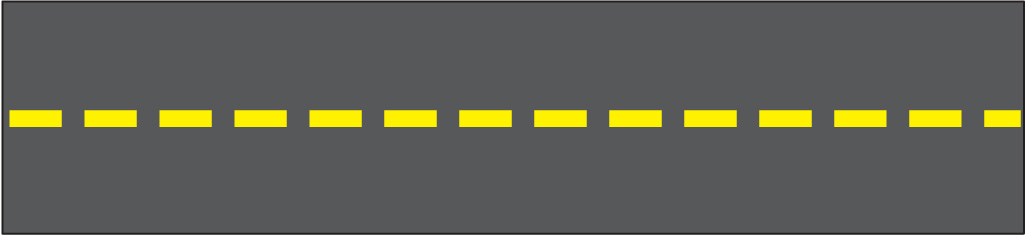 8
[Speaker Notes: Transcript:
Il y a un aéroport ici ?
Il y a un café chez Alain ici ?
Il y a un cinéma ici ?
Il y a un hôtel ici ?
Il y a une île ici ?
Il y a une plage ici ?
Il y a une rue Victor Hugo ici ?
Il y a une université ici ?]
Click on the yellow box to reveal suggested answers.
parler
Réponses
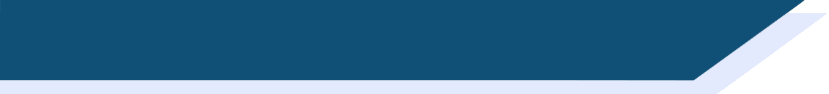 Réponses
Oui, il y a un aéroport derrière le café chez Clara.
1
Oui, il y a un café chez Alain devant l’université.
2
Oui, il y a un cinéma entre le café chez Clara et le café chez Alain.
3
Non, il n’y a pas d’hôtel.
4
Non, il n’y a pas d’île.
5
Non il n’y a pas de plage.
6
Non, il n’y a pas de rue Victor Hugo.
7
Oui, il y a une université derrière le café chez Alain.
8
[Speaker Notes: Transcript:
Il y a un aéroport ici ?
Il y a un café chez Alain ici ?
Il y a un cinéma ici ?
Il y a un hôtel ici ?
Il y a une île ici ?
Il y a une plage ici ?
Il y a une rue Victor Hugo ici ?
Il y a une université ici ?]
Talking about what isn’t there
Negation before a noun: ne…pas de/d’ (with verbs other than avoir)
SSC [ch] [revisited]
Y7 French
Term 3.1 - Week 5 - Lesson 58
Kirsten Somerville / St James’ Hub / Natalie Finlayson
Artwork by: Chloé Motard

Date updated: 20/10/20
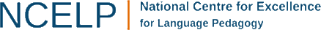 [Speaker Notes: Artwork by Chloé Motard. All additional pictures selected are available under a Creative Commons license, no attribution required.

Learning outcomes (lesson 2):
Introduction of negation with ne [verb] de + noun
Consolidation of negation with ne [avoir] de + noun including (il y a)
Word frequency (1 is the most frequent word in French): 
7.3.1.5 (introduce) café [1886], cinéma [1623], plage [2693], rue [598], devant [198], derrière [805], entre [55]
7.3.1.2 (revisit) devenir [162], revenir [184], sors [309], sort [309], sortir [309], venir [88], viens [88], vient [88], de2 [2], important [215], algérien [4163], algérienne [4163], Algérie [n/a], Alger [n/a]
7.2.2.2 (revisit) aéroport [2113], étranger [305], hôtel [1774], île [1245], université [1192], États-Unis [n/a], rarement [2535], souvent [287]
Source: Londsale, D., & Le Bras, Y.  (2009). A Frequency Dictionary of French: Core vocabulary for learners London: Routledge.

The frequency rankings for words that occur in this PowerPoint which have been previously introduced in NCELP resources are given in the NCELP SOW and in the resources that first introduced and formally re-visited those words. 
For any other words that occur incidentally in this PowerPoint, frequency rankings will be provided in the notes field wherever possible.]
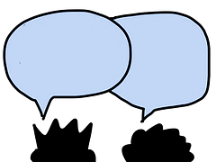 parler
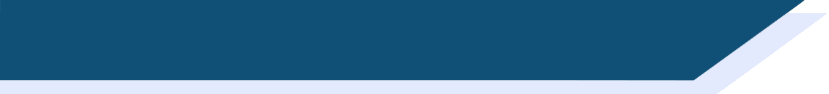 Phonétique
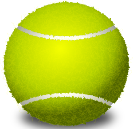 Remember ! Two pronunciations in English, one pronunciation in French!
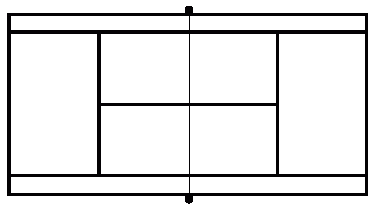 champagne
chef
chocolat
avalanche
champion
touche
moustache
brochure
riche
charge
[Speaker Notes: Timing: 5 minutes

Aim: Oral production of SSC [ch]. Consolidation of the idea that there is only on possible pronunciation of SSC [ch] in French, whereas there are two in English.

Procedure:
1. Students say the words (which featured in the listening task in lesson 1) in pairs, each choosing a word from a different side, then swapping sides. 
2. Students check each others’ pronunciation, trying to get the longest ‘rally’ of correct pronunciations. 
3. The teacher circulates to check that students are drawing on their existing knowledge of French SSCs to pronounce the words accurately and avoid L1 interference.
4. Before beginning the task, teacher to remind students: two pronunciations in English, one pronunciation in French.]
parler
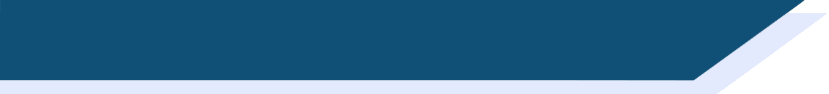 Vocabulaire
Vocabulaire
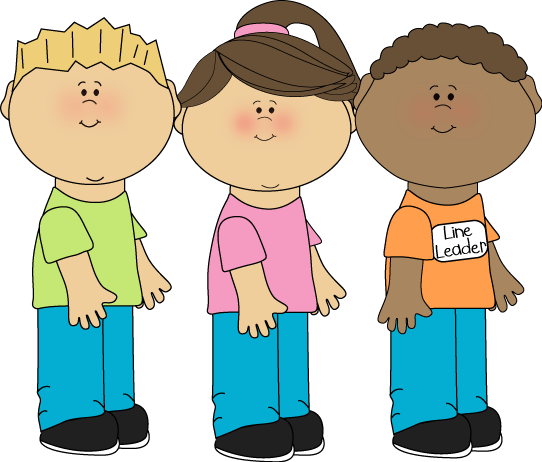 devant
Charles
Charlotte
Michel
[Speaker Notes: Timing: 1 minutes (3 slides)

Aim: Oral production of the prepositions from this week’s vocabulary set.

Procedure:
Teacher elicits the answer by asking e.g. ‘Où est Michel?’
Students give a choral response. NB: The names have been carefully chosen to offer further practice of this week’s SSC [ch], so watch out for this in pronunciation.]
parler
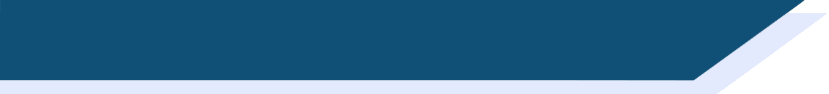 Vocabulaire
Vocabulaire
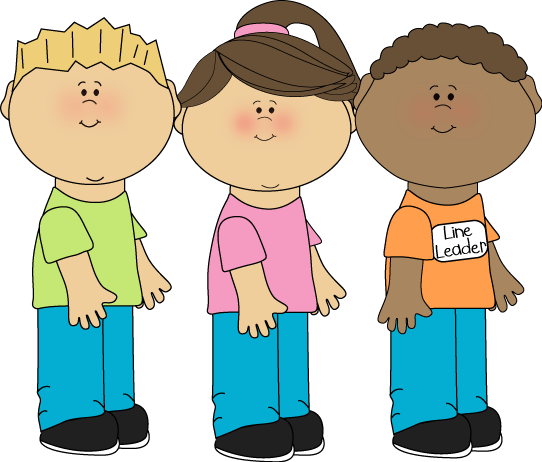 derrière
Michel
Charles
Charlotte
parler
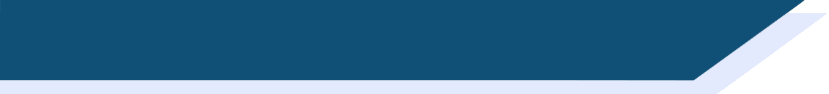 Vocabulaire
Vocabulaire
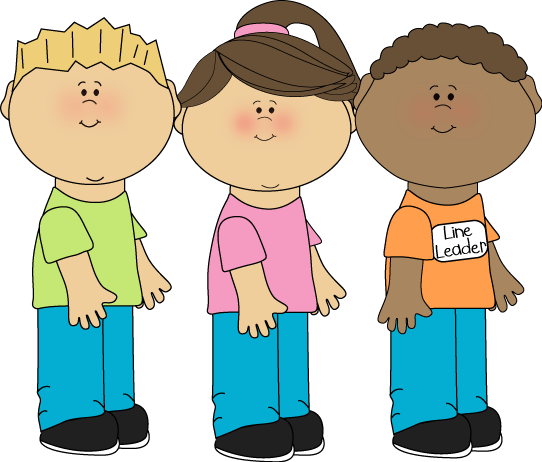 entre
Charles
Charlotte
Michel
écrire
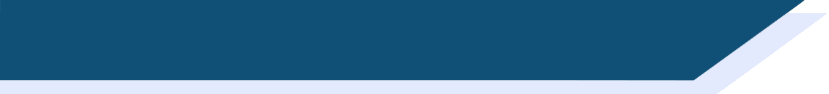 Vocabulaire
Vocabulaire
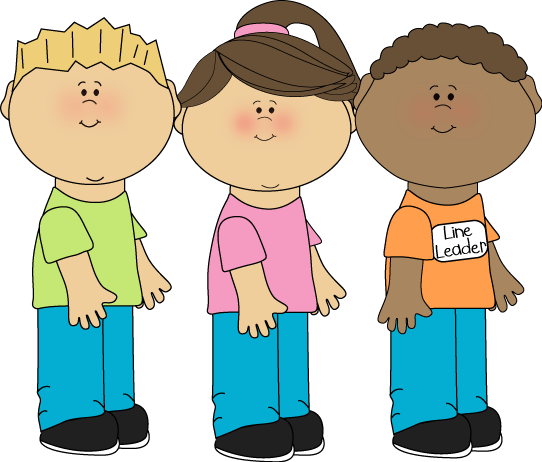 derrière
Où est Charlotte? Écris en français !
Charlotte est derrière Michel.
Charles
Charlotte
Michel
[Speaker Notes: Timing: 3 minutes (3 slides)

Aim: Written production of the prepositions from this week’s vocabulary set.

Procedure:
Students respond to the question in written form.
Click to reveal a solution.]
écrire
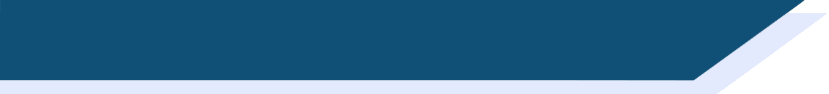 Vocabulaire
Vocabulaire
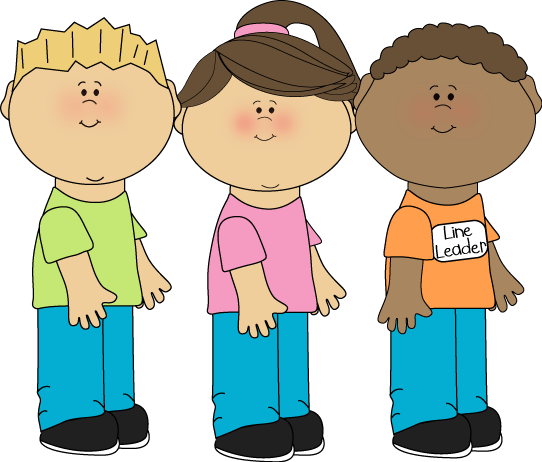 devant
Où est Charlotte? Écris en français !
Charlotte est devant Charles.
Michel
Charles
Charlotte
écrire
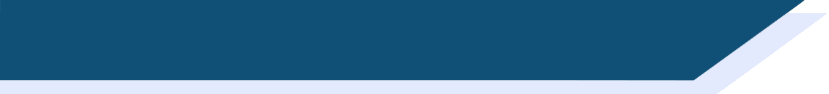 Vocabulaire
Vocabulaire
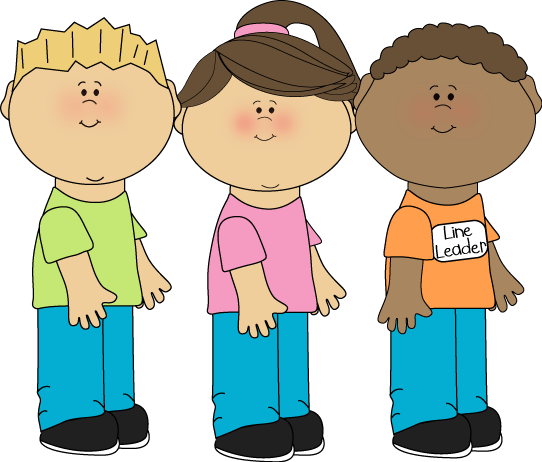 entre
Où est Charlotte? Écris en français !
Charlotte est entre Charles et Michel.
Charles
Charlotte
Michel
écrire
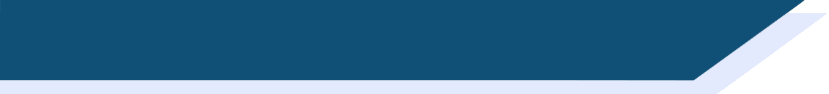 Vocabulaire
Vocabulaire
2
1
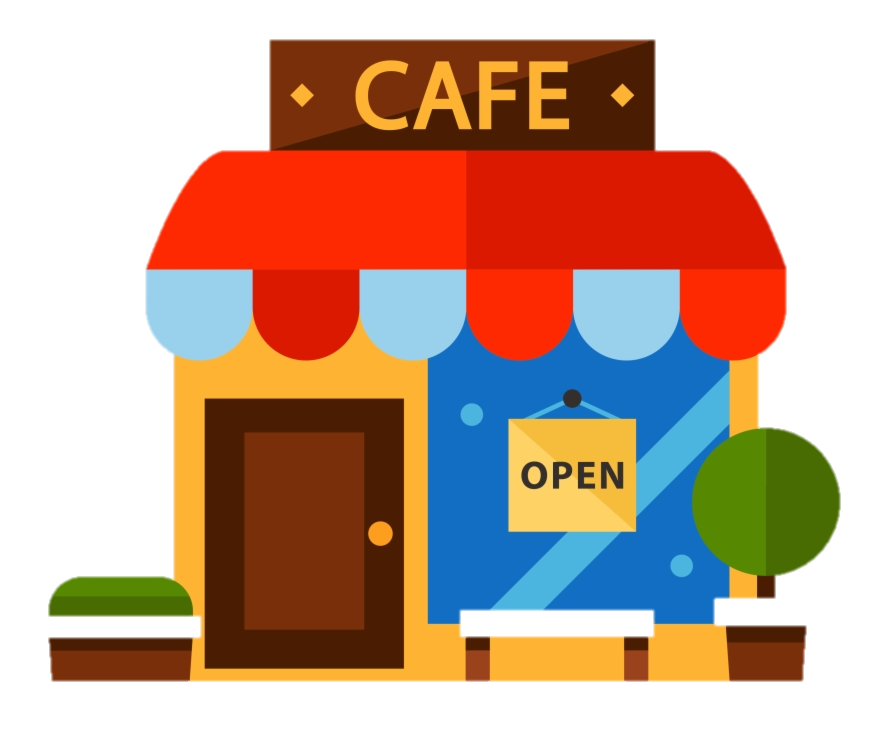 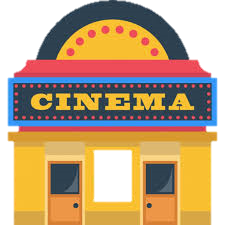 C’est masculin ou féminin ? Écris en français.
masculin
féminin
3
4
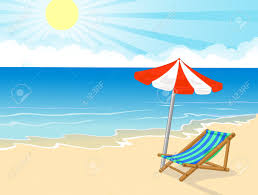 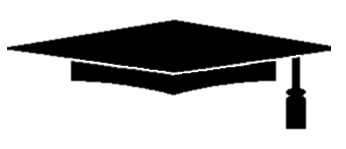 café
cinéma
aéroport
hôtel
université 
plage
île
rue
6
5
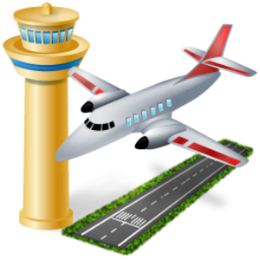 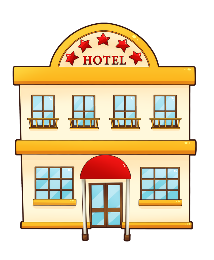 le/l’
la/l’
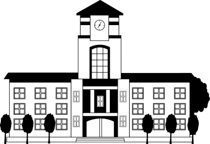 7
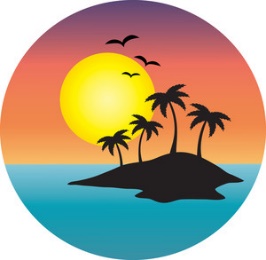 8
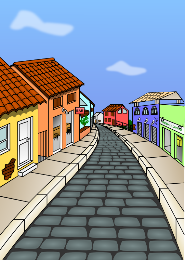 [Speaker Notes: Timing: 3 minutes

Aim: Written recall of the nouns in this week’s new and revisited vocabulary sets.

Procedure:
Students sketch two boxes in books/on whiteboard. 
Students categorise nouns by gender and write them from memory.
Teacher to ask which article is needed in front of each one. Ensure students are confident with the contraction le/la -> l’ – where is this needed?
Answers revealed on clicks.]
parler
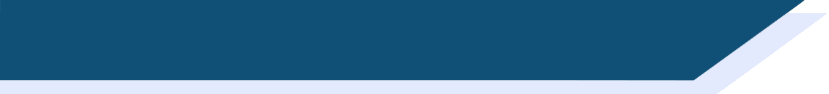 Vocabulaire
Vocabulaire
le cinéma
le café
l'hôtel (m)
l'aéroport (m)
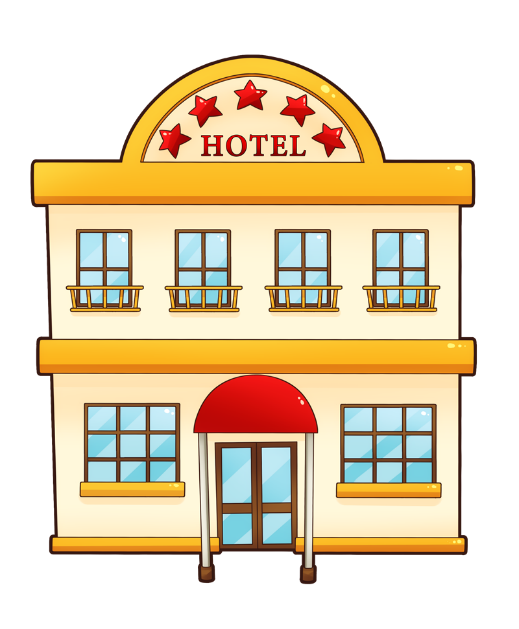 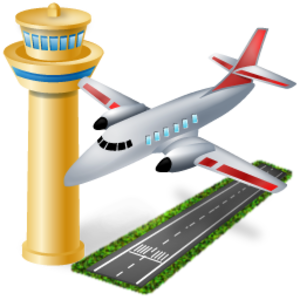 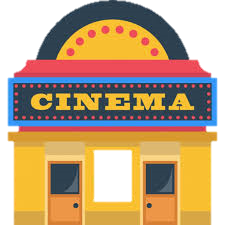 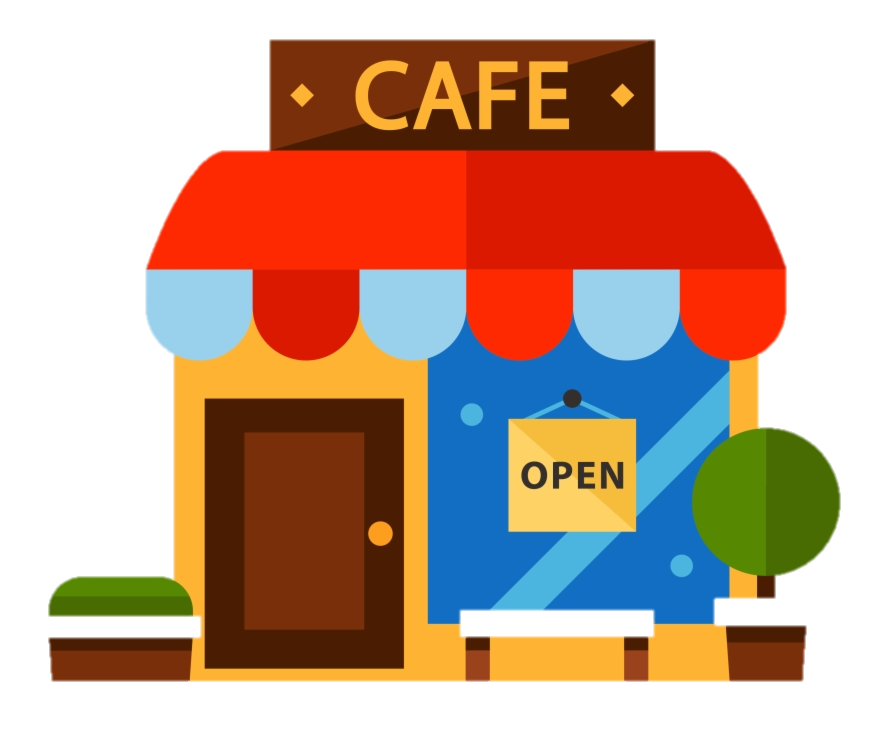 [Speaker Notes: Timing: 1 minute

Aim: Oral recall of the masculine nouns.

Procedure:
First, say the French, in order from left to right. Answers revealed on clicks.
On more clicks, the French words disappear randomly one by one and students say the French again. 
Since these words are near-cognates, teacher to listen carefully to ensure that words are being pronounced according to French SSCs.]
parler
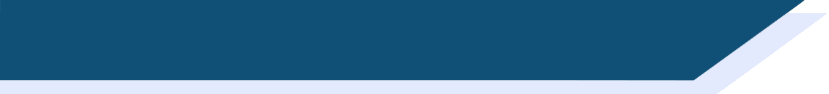 Vocabulaire
Vocabulaire
la plage
la rue
l’île (f)
l'université (f)
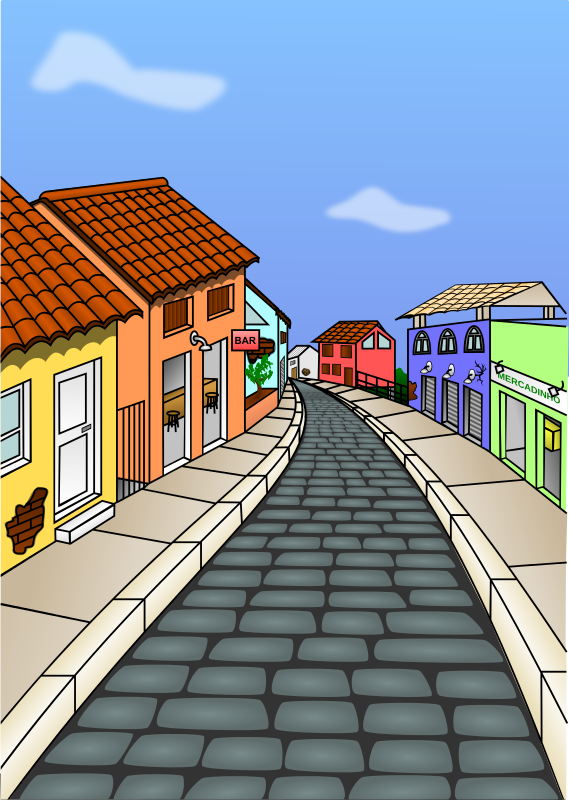 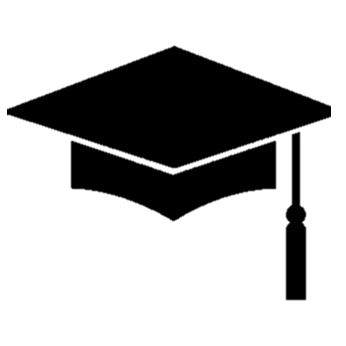 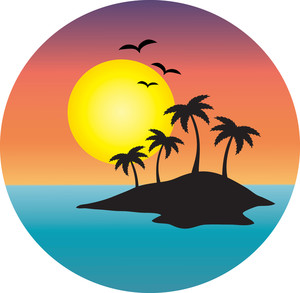 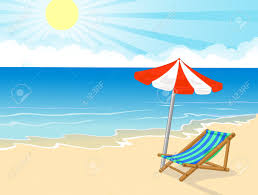 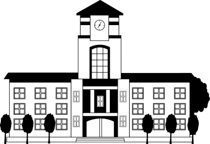 [Speaker Notes: Timing: 1 minute

Aim: Written recall of the feminine nouns.

Procedure:
First, say the French, in order from left to right. Answers revealed on clicks.
On more clicks, the French words disappear randomly one by one and students say the French again.]
grammaire
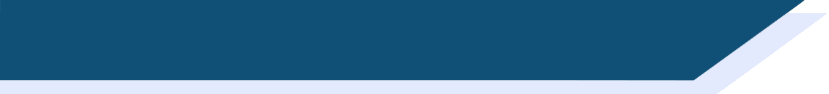 Saying what you don’t have
Saying what you don’t have
Remember, to say you don’t have something in French, we use ne…pas with avoir + de + noun:
She doesn’t have a computer.
Elle n’a pas d’ordinateur.
They don’t have any answers.
Ils n’ont pas de réponses.
In the examples above, the indefinite article (un/une/des) has changed to de.
The definite article (le / la / l’ / les) stays the same in negative sentences:
Elle n’a pas l’ordinateur.
She doesn’t have the computer.
They don’t have the answers.
Ils n’ont pas les réponses.
[Speaker Notes: Timing: 2 minutes

Aim: Review negation with avoir + indefinite article, in contrast to the definite article.]
lire
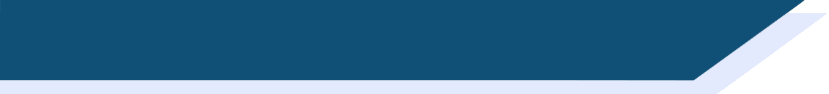 Léa est malade !
Léa est malade !
Léa reste à la maison, mais Sophie est à l’école. Choisis le mot correct.
1
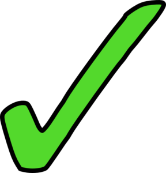 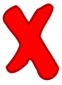 2
0
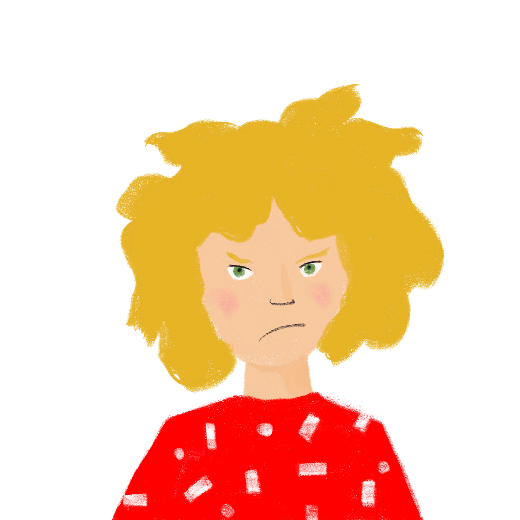 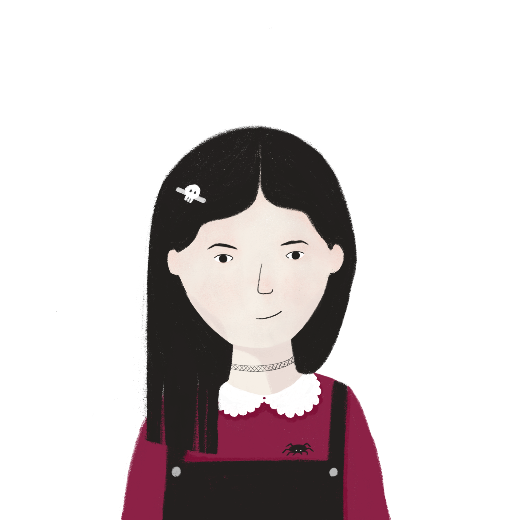 3
0
4
0
5
6
7
8
[Speaker Notes: Timing: 5 minutes

Aim: Written production of affirmative sentences with definite and indefinite articles, and contrasting these with negative forms. Avoir only is used at this stage to focus attention on the articles.

Procedure:
Students write 1-8 and choose the correct article to complete the affirmative sentence.
Answers revealed on clicks]
grammaire
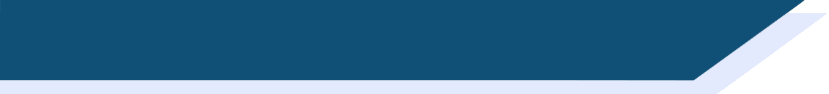 Saying what you don’t do
Saying what you don’t do
The indefinite article also changes to de in negative sentences with other verbs:
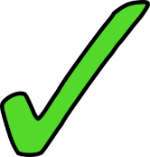 You are going on a trip.
Tu fais un voyage.
He’s giving some reasons.
Il donne des raisons.
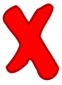 Tu ne fais pas de voyage.
You aren’t going on a trip.
He isn’t giving any reasons.
Il ne donne pas de raisons.
[Speaker Notes: Timing: 1 minute

Aim: To introduce the application of the the indefinite article  de rule to verbs other than avoir and être.]
écouter
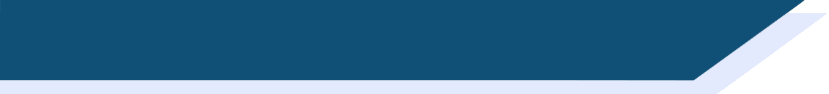 Que fait Léa ?
Que fait Léa ?
Léa est malade! La mère de Léa dit des choses que Léa fait, et des choses qu’elle ne fait pas. Écoute les phrases. Coche ou écris un ‘X’.
There are beeps in every sentence, but not all sentences have words missing!
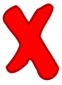 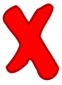 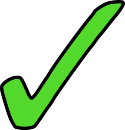 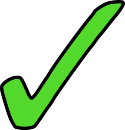 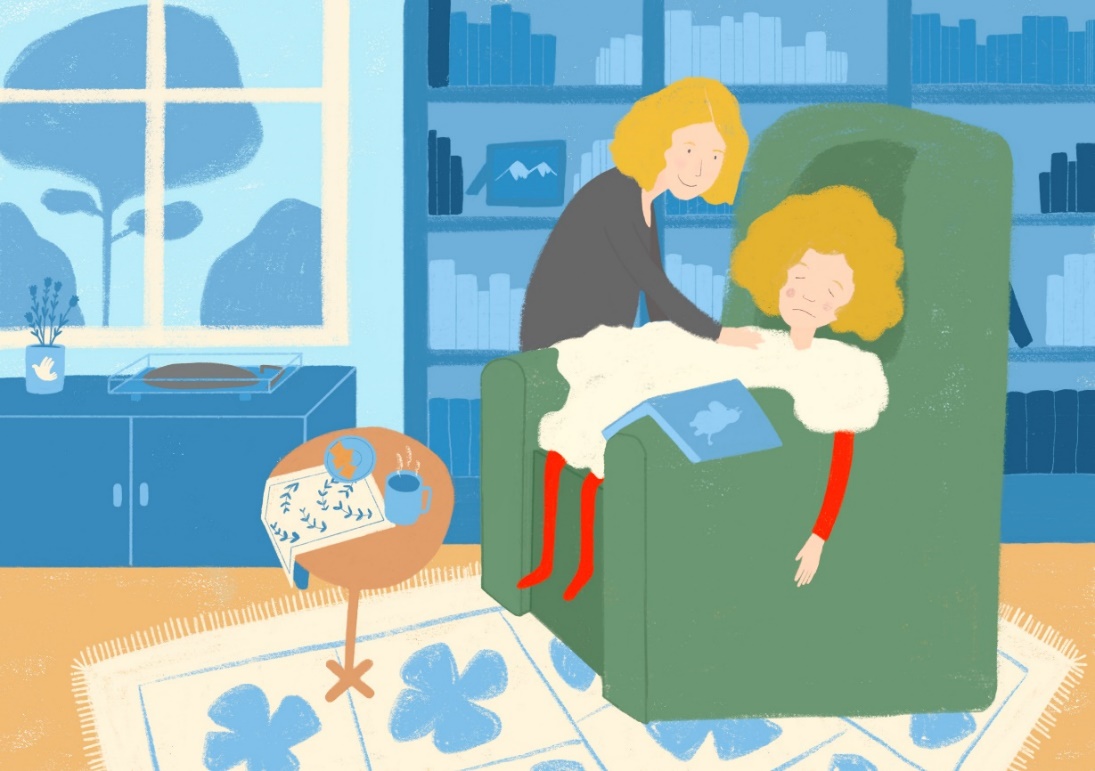 1
5
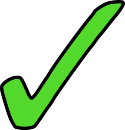 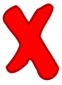 2
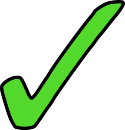 6
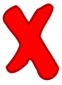 3
7
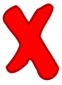 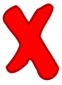 4
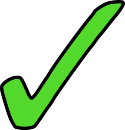 8
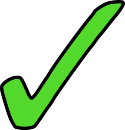 [Speaker Notes: Timing: 5 minutes

Aim: aural recognition of articles and connecting these with meaning (affirmative or negative). Beeps are added before and after the verb to obscure ne… pas, so that the article is the only clue.

Procedure:
1. Click on numbers to hear the audio with the affirmative or negative form of the verb obscured.
2. Students write 1-8 and using their knowledge of un(e)/des and de in affirmative and negative sentences to decide what Léa is and isn’t doing.
3. Teachers to elicit answers as complete sentences (eg. ‘Elle ne trouve pas d’activités intéressantes) to reinforce the form by asking e.g. ‘Trouve-t-elle des activités intéressantes?’
4. Answers revealed on clicks. Full audio (including affirmative or negative verb forms) can be found on the next slide.

Transcript
Elle [ne] trouve [pas] d’activités intéressantes.
Elle [-] demande [-] des idées.
Elle [ne] fait [pas] d’effort.
Elle [-] regarde [-] un film.
Elle [-] écoute [-] un podcast.
Elle [ne] fait [pas] de fête.
Elle [ne] mange [pas] de pizza.
Elle [-] fait [-] une erreur.

Word frequency (1 is the most frequent word in French): podcast [>5000] , pizza [>5000].
Source: Londsale, D., & Le Bras, Y.  (2009). A Frequency Dictionary of French: Core vocabulary for learners London: Routledge.]
écouter
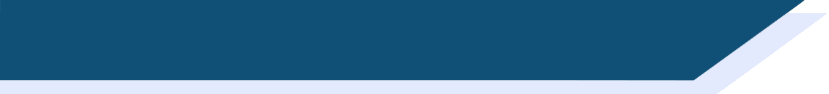 Que fait Léa ?
Que fait Léa ?
Réponses
Léa est malade! La mère de Léa dit des choses que Léa fait, et des choses qu’elle ne fait pas. Écoute les phrases. Coche ou écris un ‘X’.
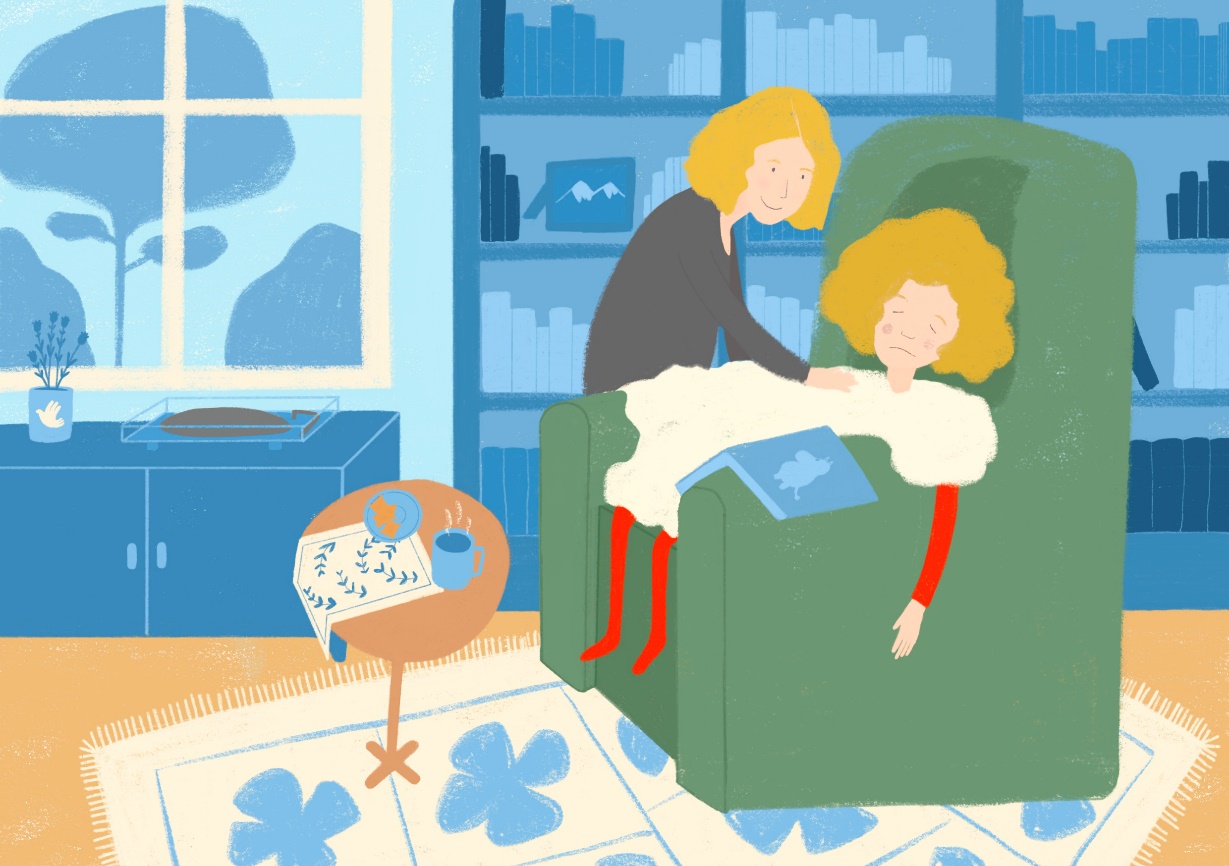 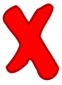 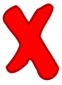 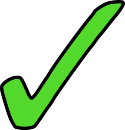 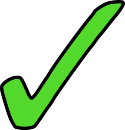 1
5
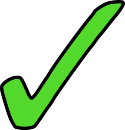 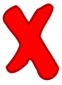 2
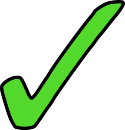 6
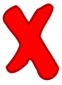 3
7
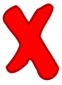 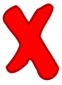 4
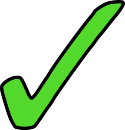 8
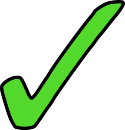 [Speaker Notes: Answers to the activity on the previous slide.

Transcript:
Elle ne trouve pas d’activités intéressantes.
Elle demande des idées.
Elle ne fait pas d’effort.
Elle regarde un film.
Elle écoute un podcast.
Elle ne fait pas de fête.
Elle ne mange pas de pizza.
Elle fait une erreur.]
grammaire
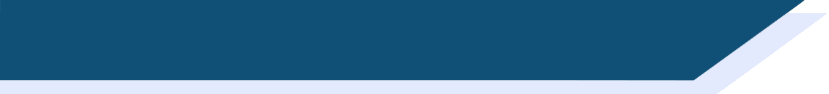 Saying what you aren’t
Saying what you aren’t
An exception to the rule is the verb être. The indefinite article stays the same in negative sentences with être:
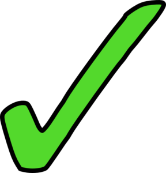 It’s a quiet town.
C’est une ville calme.
Être is different from other verbs.
When it is followed by a noun, the noun gives more information about the subject of the sentence.
We are children.
Nous sommes des enfants.
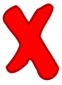 Ce n’est pas une ville calme.
It isn’t a quiet town.
We aren’t children.
Nous ne sommes pas des enfants.
[Speaker Notes: Timing: 2 minutes

Aim: Introduce être as an exception to the indefinite article  de rule.]
écouter
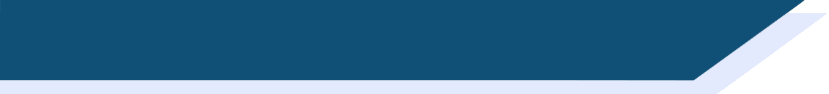 À la maison
À la maison
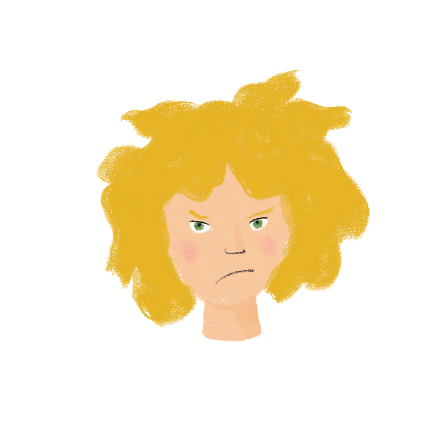 Léa étudie la salle. Elle n’est pas contente.
Écoute les phrases et coche ‘il n’y a pas’ ou ‘ce n’est pas’.
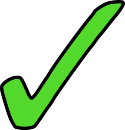 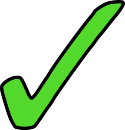 1
5
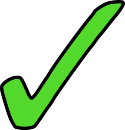 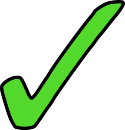 2
6
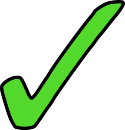 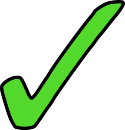 3
7
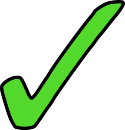 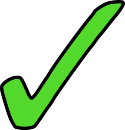 4
8
[Speaker Notes: Timing: 5 minutes

Aim: Oral recognition of recognition of articles, and connecting these with meaning (avoir or être).

Procedure:
Click the numbers to hear the audio with il n’y a pas/ce n’est pas obscured.
Students write 1-8  based and il n’y a pas/ce n’est pas on their knowledge of the article that must come before the noun after each.
Answers revealed on clicks. Full audio (including il n’y a pas/ce n’est pas) can be found on the next slide.

Transcript
[Il n’y a pas] de médecin.
[Ce n’est pas] un lit.
[Ce n’est pas] un bureau.
[Il n’y a pas] de tableau.
[Ce n’est pas] un iPad.
[Il n’y a pas] de radio.
[Ce n’est pas] une télé.
[Il n’y a pas] d’animal.

Word frequency (1 is the most frequent word in French): iPad [>5000]
Source: Londsale, D., & Le Bras, Y.  (2009). A Frequency Dictionary of French: Core vocabulary for learners London: Routledge.]
écouter
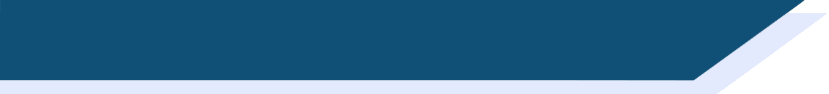 À la maison
À la maison
Réponses
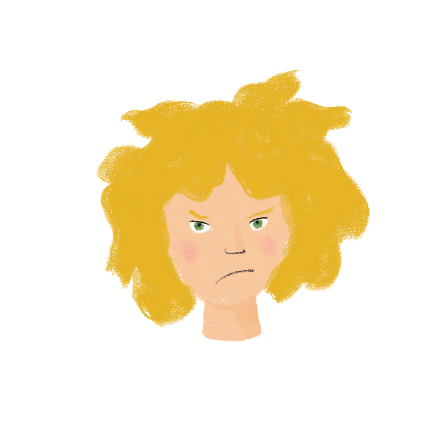 Léa étudie la salle. Elle n’est pas contente.
Écoute les phrases et coche ‘il n’y a pas’ ou ‘ce n’est pas’.
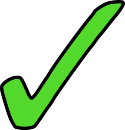 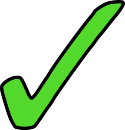 1
5
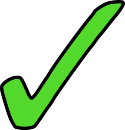 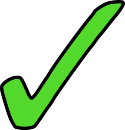 2
6
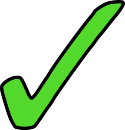 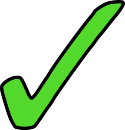 3
7
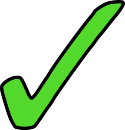 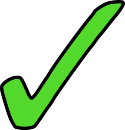 4
8
[Speaker Notes: Answers to the activity on the previous slide. 

Transcript:
Il n’y a pas de médecin.
Ce n’est pas un lit.
Ce n’est pas un bureau.
Il n’y a pas de tableau.
Ce n’est pas un iPad.
Il n’y a pas de radio.
Ce n’est pas une télé.
Il n’y a pas d’animal.]
écrire
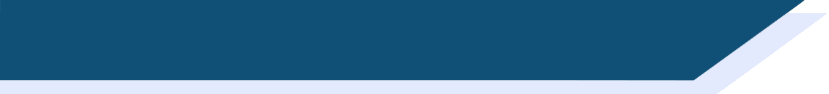 Écris en français !
Écris en français !
Aujourd’hui, ce n’est pas un jour normal pour Léa. Écris les phrases avec ne…pas.
Remember!

The indefinite article changes to de in negative sentences with verbs other than être.
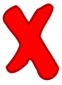 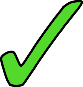 Je ne suis pas une fille active.
1
Je n’ai pas de professeure.
2
Je ne fais pas d’exercices.
3
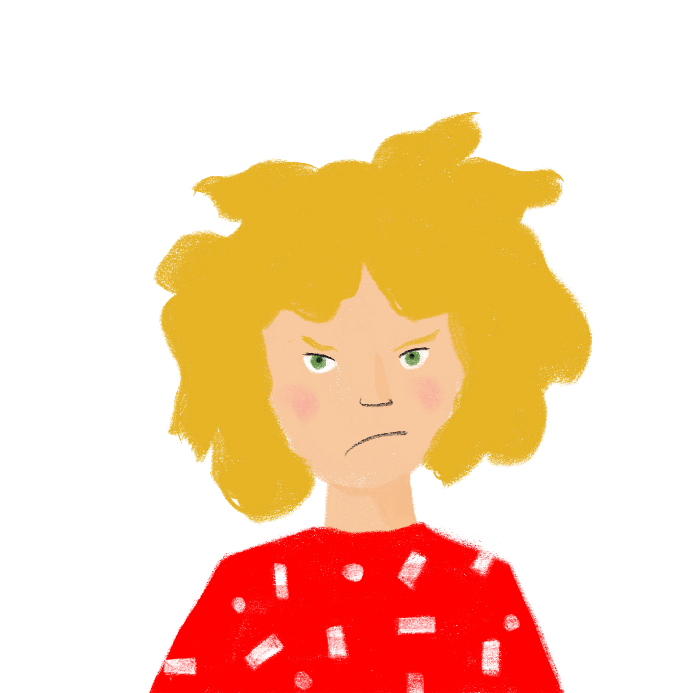 Je ne donne pas de réponses.
4
Je ne trouve pas de solutions.
5
6
Je ne demande pas d’exemple.
Je n’étudie pas la matière.
7
Je n’apprends pas de langue.
8
Je ne comprends pas les mots.
9
Je ne dis pas de phrases.
10
[Speaker Notes: Timing: 8 minutes

Aim: Written production of negative setences with different types of verbs and articles.

Procedure:
1. Begin by recapping the rules governing ne…pas before a noun covered in this double lesson (indefinite article  de with all verbs except être; no change with definite articles.
2. Students write 1-10 and rewrite each sentence in the negative.
3. Answers appear on clicks.
4. When each answer is revealed, check understanding by eliciting from students a reason for the article used.

Word frequency (1 is the most frequent word in French): actif [1219].
Source: Londsale, D., & Le Bras, Y.  (2009). A Frequency Dictionary of French: Core vocabulary for learners London: Routledge.]
parler
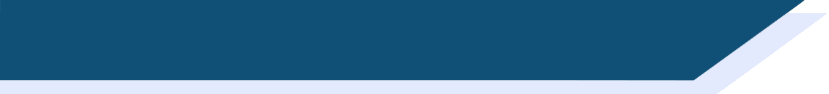 Parle en français !
Parle en français !
Parle avec un partenaire. Fais des questions et donne des réponses.
A
Exemple

A: Combien de chiens as-tu ?
B: J’ai deux chiens.
A: Quel chien demandes-tu ?
B: Je demande un chien sage.
Je ne demande pas de chien calme.
un chien (demander)
B
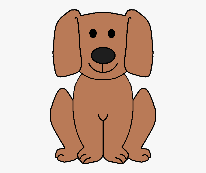 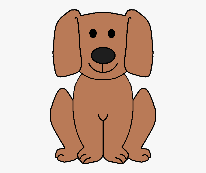 sage
calme
[Speaker Notes: In-class version (NB: a self-study version of this activity can be found on the next slide)

Timing: 8 minutes

Aim: Consolidation of the week’s work on negation, whilst revising the question words combien and quel(le).

Procedure:
1. Print one set of role cards for each pair (the cards may be found on the portal alongside this resource).
2. Partner A first asks a question about the noun on their role cards using combien and avoir, Partner B answers first with number + noun.
3. Partner A then asks a question about the noun and verb on their role cards using quel(le). Partner B chooses an option and answers in the affirmative with indefinite article + noun + adjective, and makes negative sentences with the remaining options. 
4. The partners swap roles after each turn.

Word frequency (1 is the most frequent word in French): pizza [>5000], margherita [>5000], pepperoni [>5000], végane [>5000], podcast [>5000], classique [1845], orange [3912].
Source: Londsale, D., & Le Bras, Y.  (2009). A Frequency Dictionary of French: Core vocabulary for learners London: Routledge.]
parler
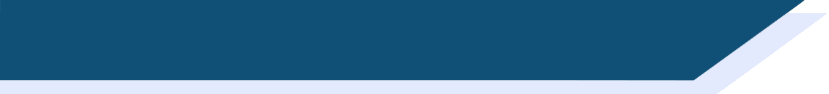 Parle en français !
Parle en français !
Écoute les questions et donne des réponses.
Exemple

A: Combien de chiens as-tu ?
B: J’ai deux chiens.
A: Quel chien demandes-tu ?
B: Je demande un chien sage.
Je ne demande pas de chien calme.
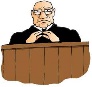 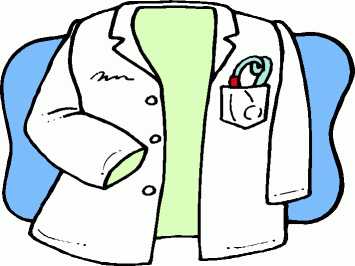 1a
1b
noir
blanc
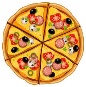 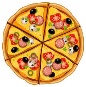 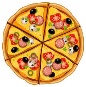 2a
2b
pepperoni
végane
margherita
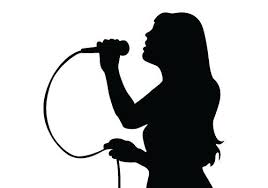 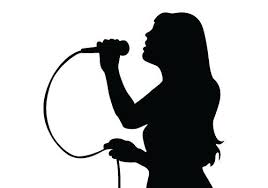 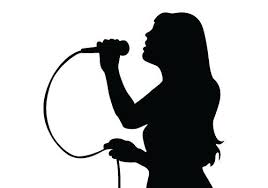 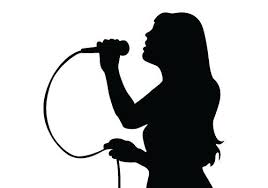 3a
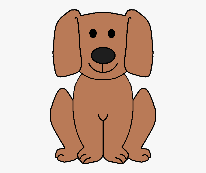 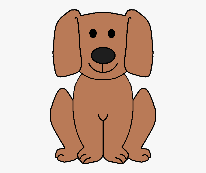 3b
intélligente
jeune
sympa
méchante
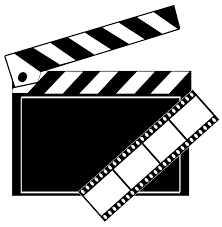 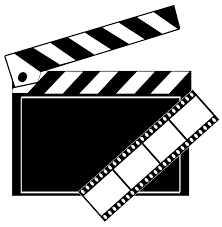 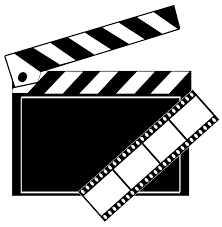 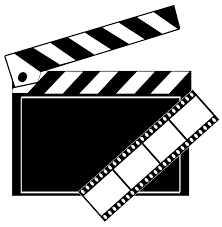 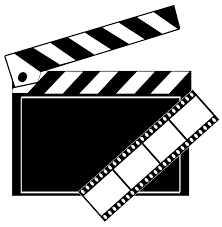 4a
sage
calme
4b
amusant
français
classique
heureux
triste
[Speaker Notes: Self-study version (NB: an in-class version of this activity can be found on the previous slide)

Timing: 8 minutes

Aim: Consolidation of the week’s work on negation, whilst revising the question words combien and quel(le).

Procedure:
Click the numbers to listen to the questions. 
Students answer the a) questions with a number + noun.
Students answer the b) questions by first choosing an option and answering in the affirmative with indefinite article + noun + adjective, and then making negative sentences with the remaining options. 

Transcript.
a) Combien d’uniformes as-tu ? b) Quel uniforme portes-tu ?
a) Combien de pizzas as-tu ? b) Quelle pizza manges-tu ?
a) Combien de chanteuses as-tu ? b) Quelle chanteuse aimes-tu ?
a) Combien de films as-tu ? b) Quel film regardes-tu ?

Word frequency (1 is the most frequent word in French): pizza [>5000], margherita [>5000], pepperoni [>5000], végane [>5000], podcast [>5000], classique [1845], orange [3912].
Source: Londsale, D., & Le Bras, Y.  (2009). A Frequency Dictionary of French: Core vocabulary for learners London: Routledge.]
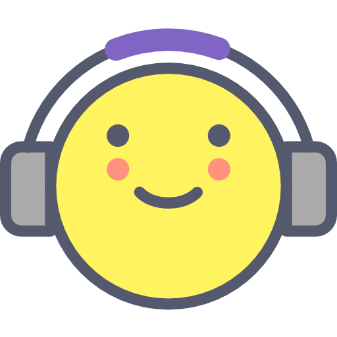 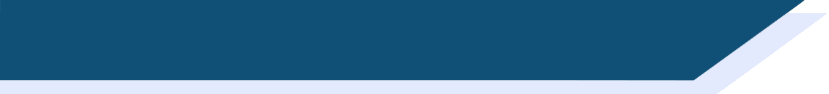 Devoirs
Vocabulary Learning Homework (Term 3.1, Week 6)
Audio file
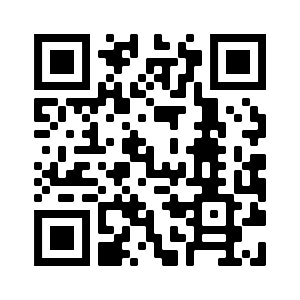 Audio file QR code:
Student worksheet
Quizlet link
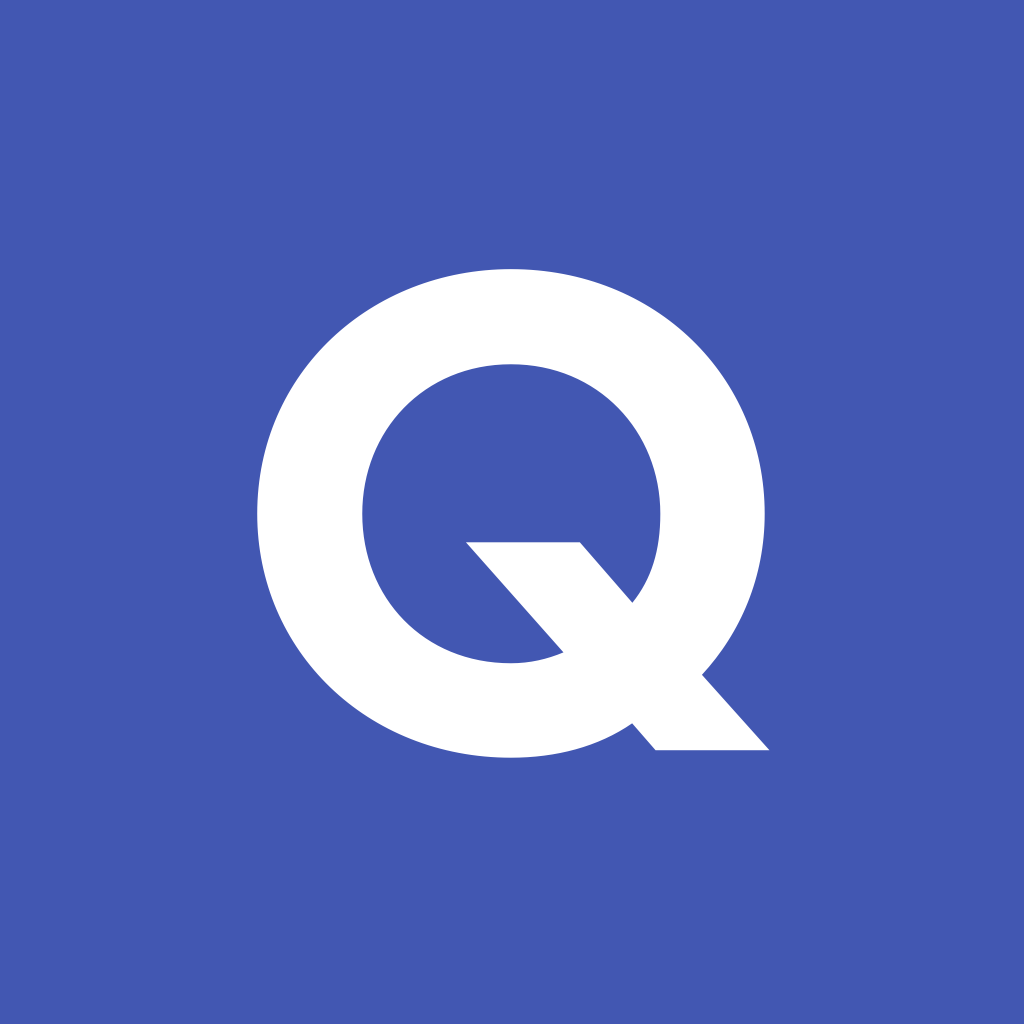 In addition, revisit:	Term 3.1 Week 3
			Term 2.2 Week 3